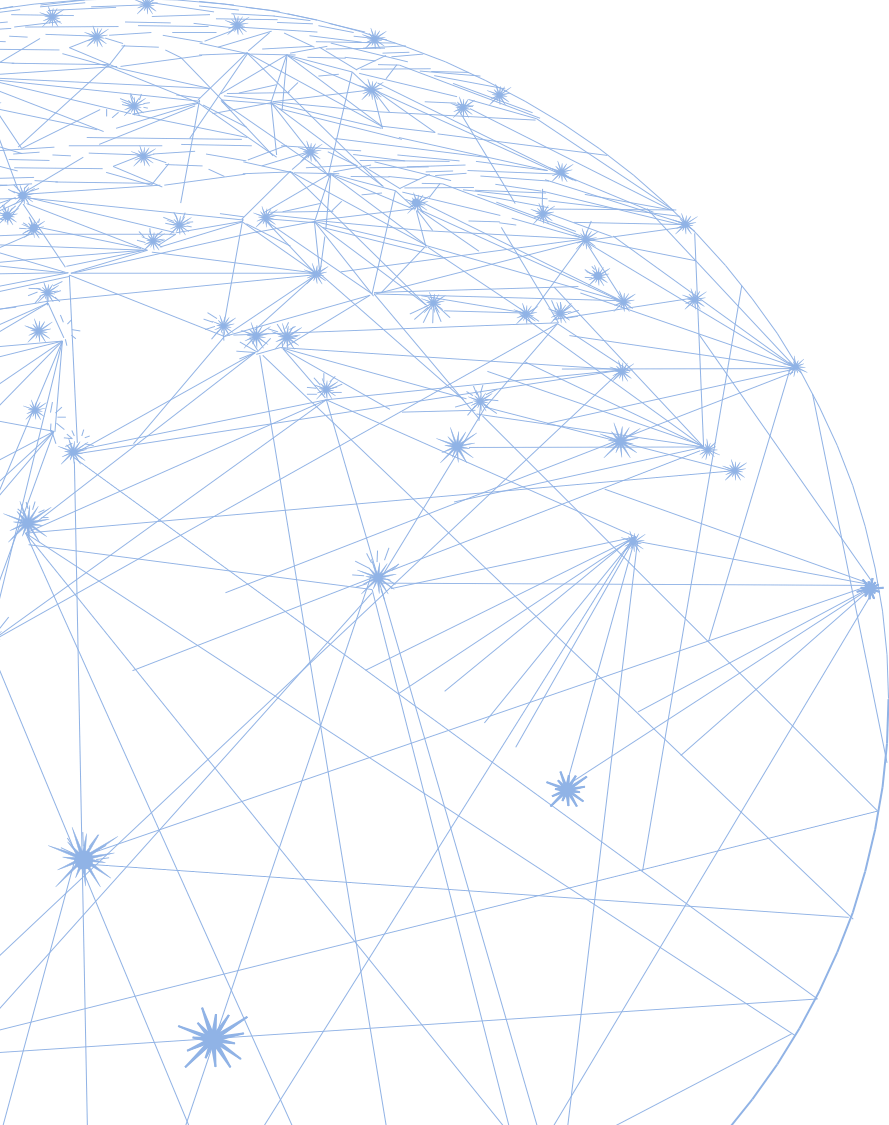 В. А. Смирнов
доктор физ.-мат. наук, профессор, 
заведующий кафедрой элементарной математики 
Московского педагогического государственного университета
Треугольники
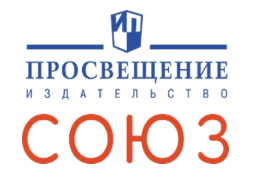 2023
Наши новые учебники геометрии, входящие в Федеральный перечень 2023-2024 уч. г.
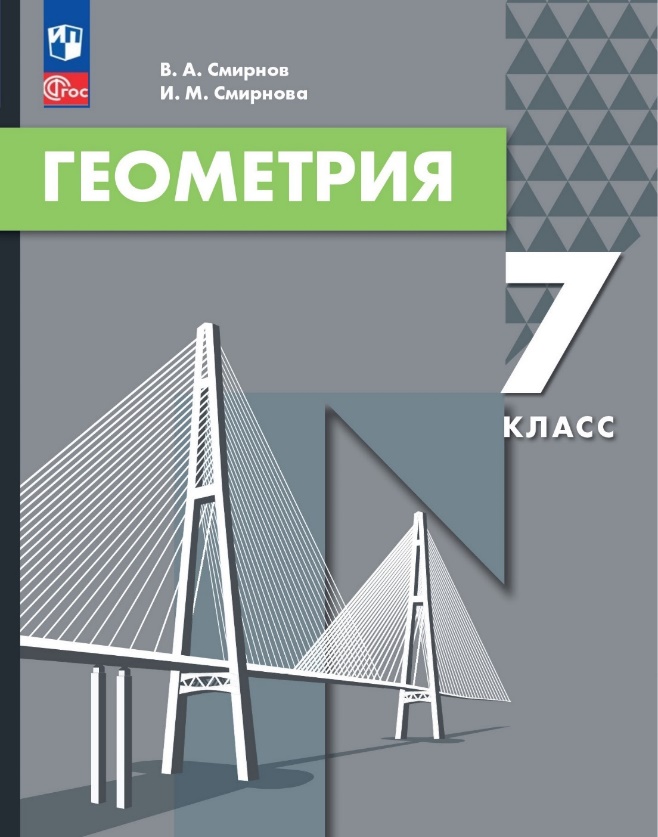 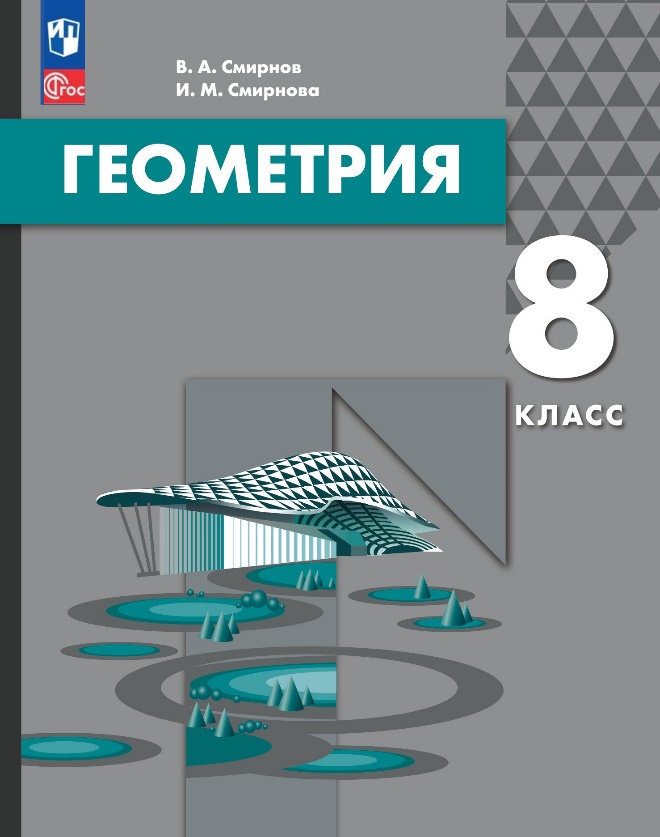 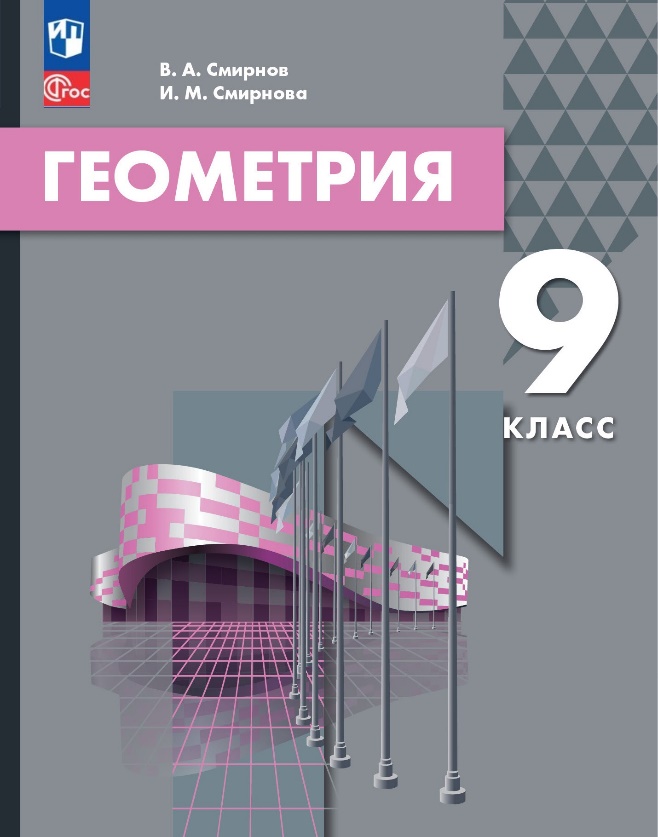 [Speaker Notes: В режиме слайдов ответы появляются после кликанья мышкой]
Авторский сайт: vasmirnov.ru
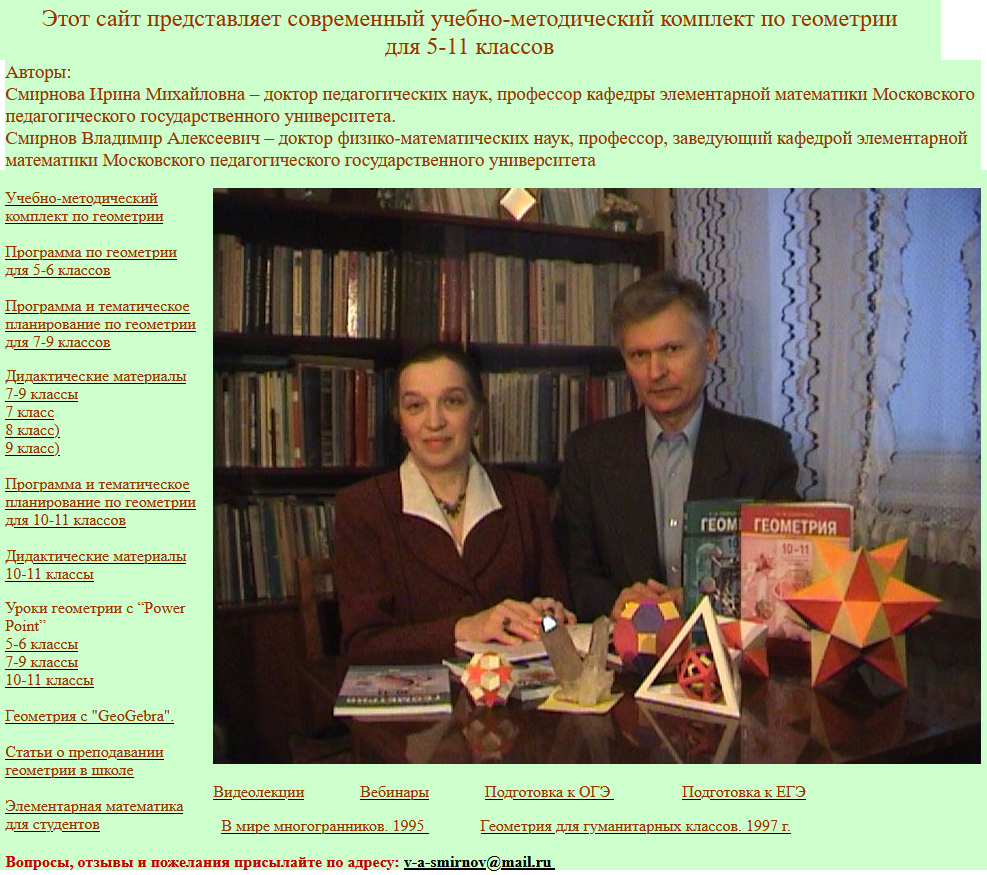 [Speaker Notes: В режиме слайдов ответы появляются после кликанья мышкой]
Наши первые учебники геометрии 1997, 2001 годов, входившие в Федеральный перечень
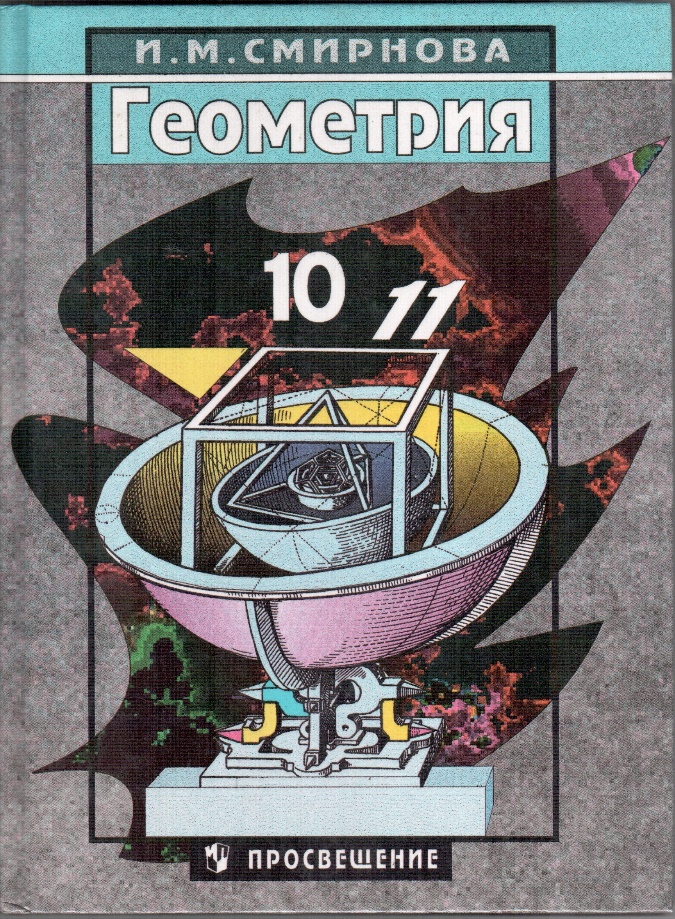 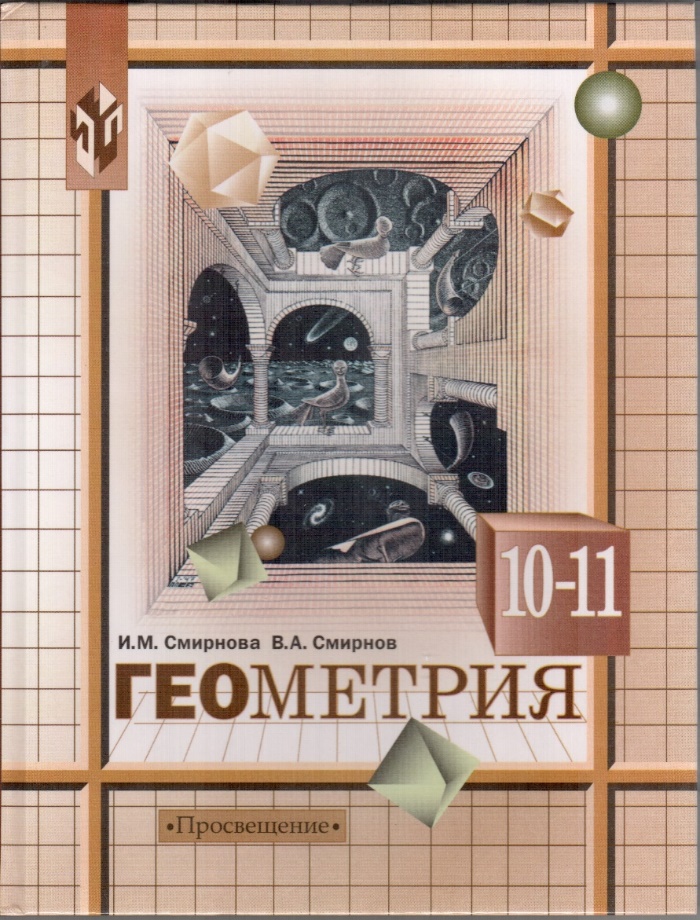 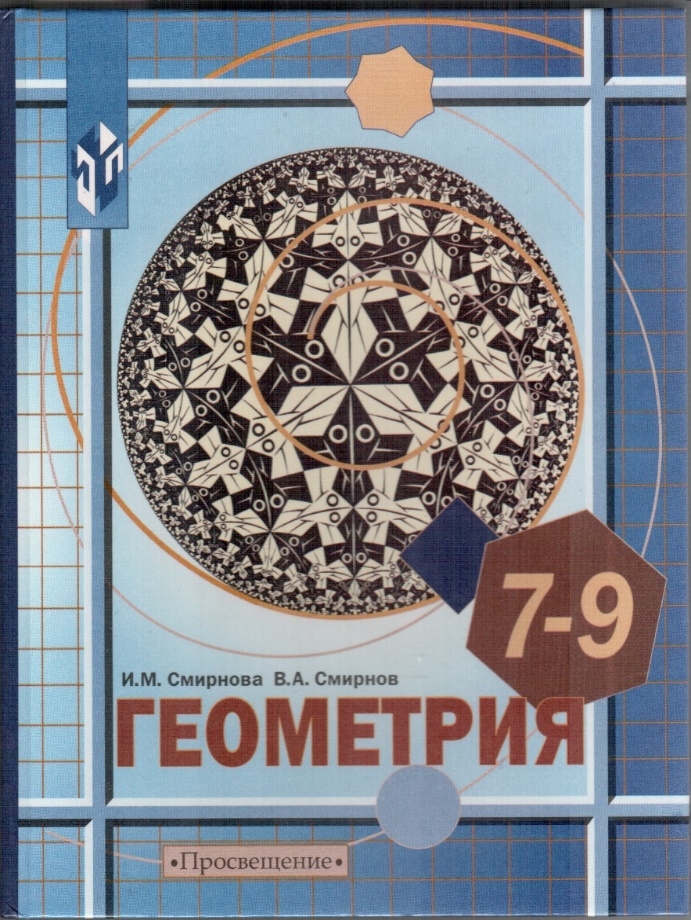 [Speaker Notes: В режиме слайдов ответы появляются после кликанья мышкой]
Наши учебники геометрии, рекомендованные в Казахстане
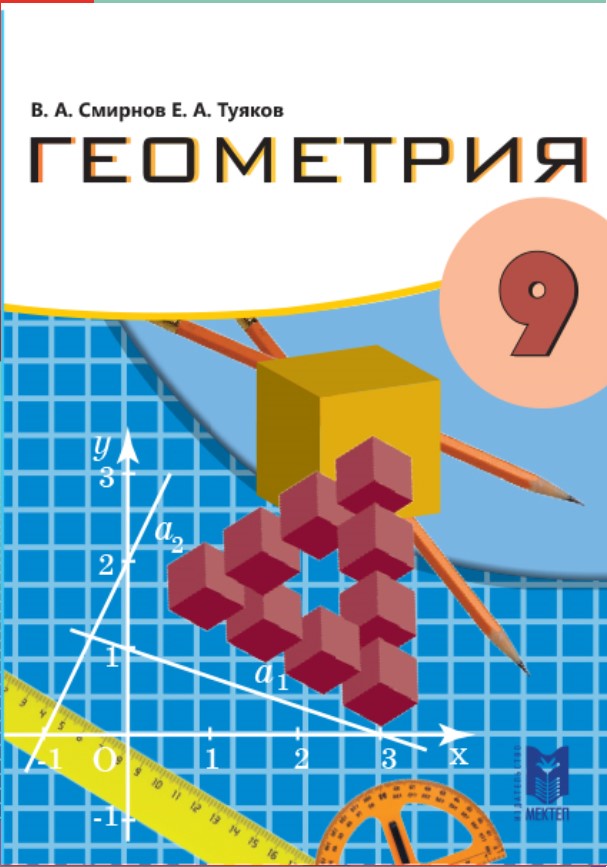 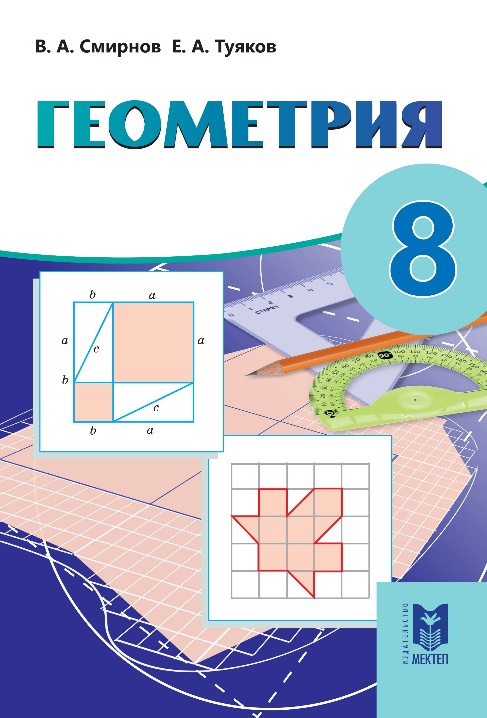 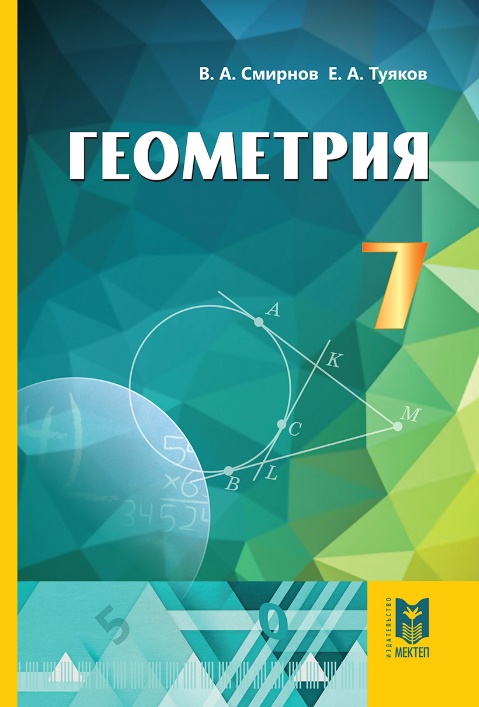 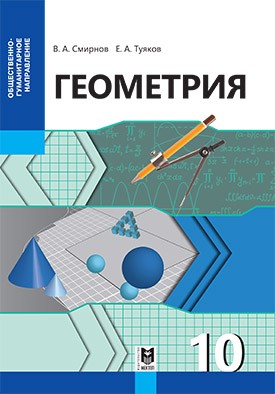 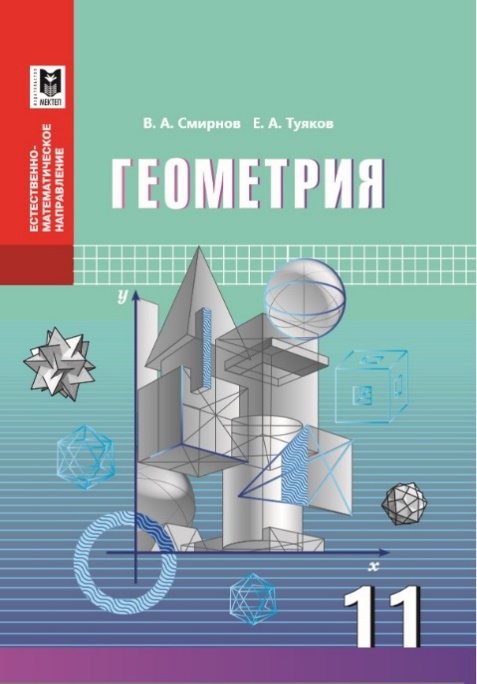 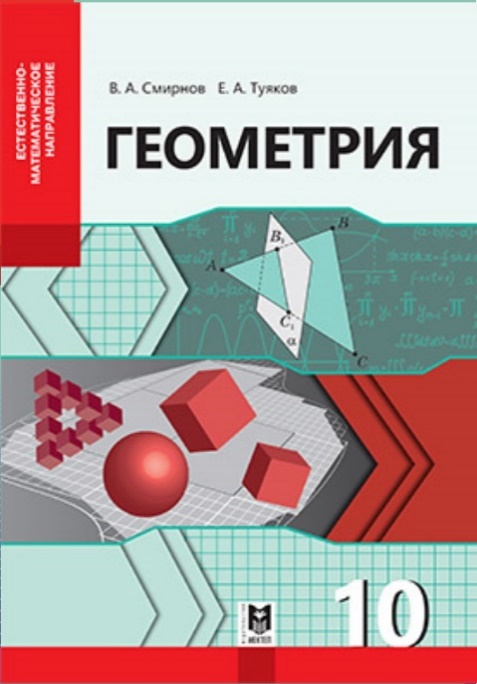 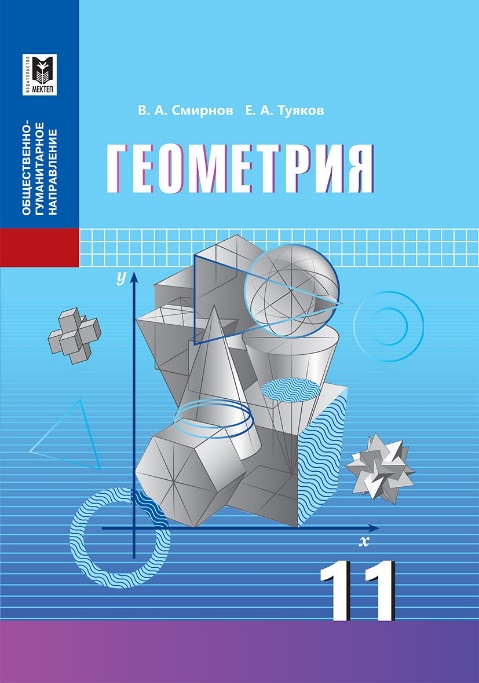 [Speaker Notes: В режиме слайдов ответы появляются после кликанья мышкой]
Учебники по геометрии Узбекистана используют научный подход, основанный на аксиомах
Рисунки, похожие на рисунки из наших учебников 7 класса
Учебник Узбекистана 2013 г.        Наш учебник 2003 г.
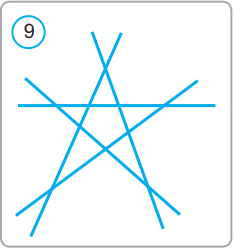 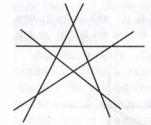 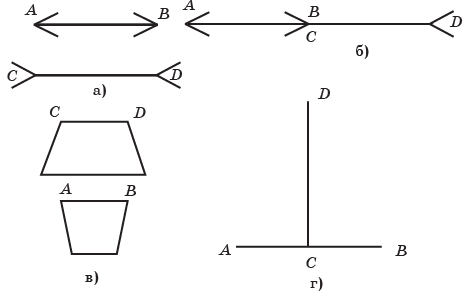 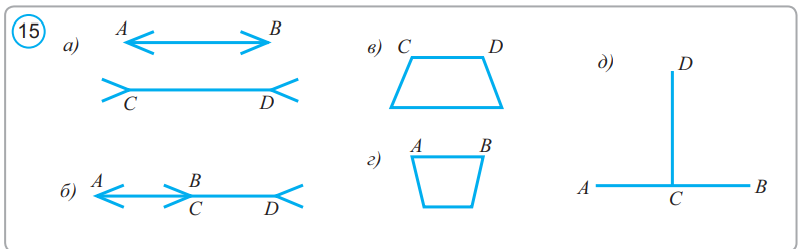 6
[Speaker Notes: В режиме слайдов ответы появляются после кликанья мышкой]
Учебник Узбекистана 2013 г.        Наш учебник 2003 г.
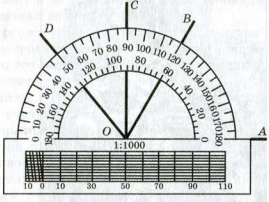 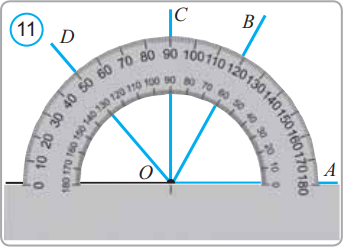 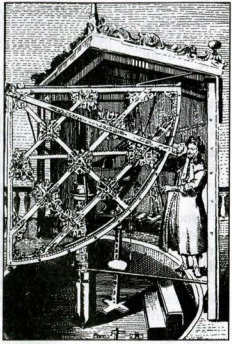 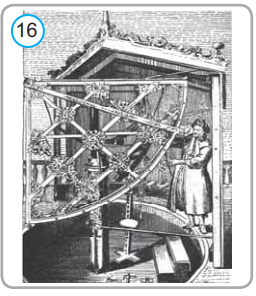 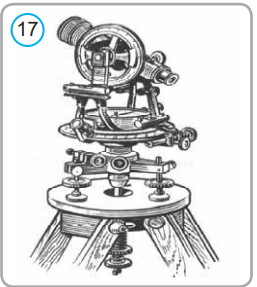 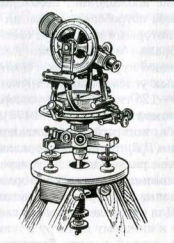 7
[Speaker Notes: В режиме слайдов ответы появляются после кликанья мышкой]
Рисунки, похожие на рисунки из наших учебников 8 класса
Учебник Узбекистана 2013 г.        Наш учебник 2003 г.
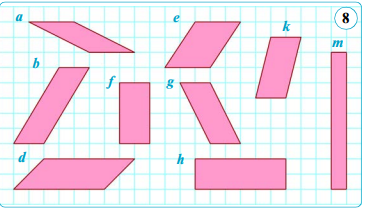 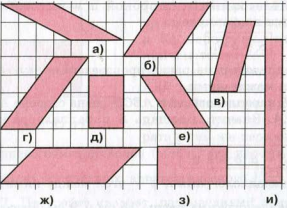 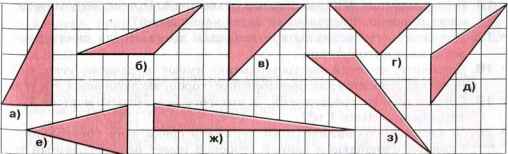 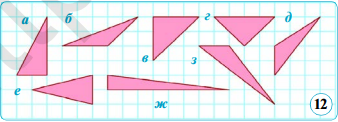 8
[Speaker Notes: В режиме слайдов ответы появляются после кликанья мышкой]
Определения, взятые из наших учебников 8 класса
Учебник Узбекистана 2013 г.
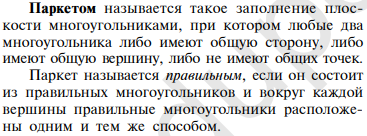 Наш учебник 2003 г.
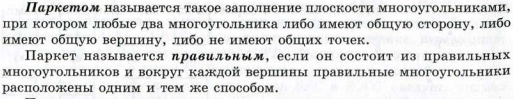 9
[Speaker Notes: В режиме слайдов ответы появляются после кликанья мышкой]
Рисунки, похожие на рисунки из наших учебников 10 класса
Учебник Узбекистана 2022 г.        Наш учебник 2003 г.
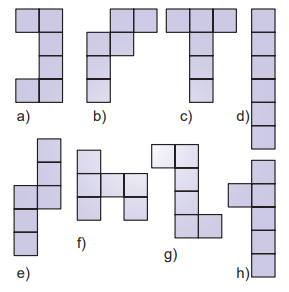 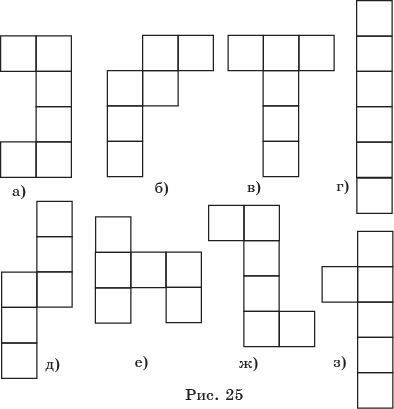 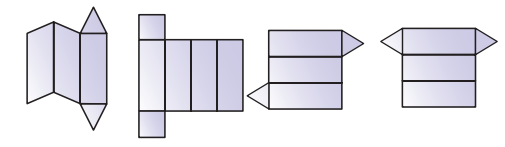 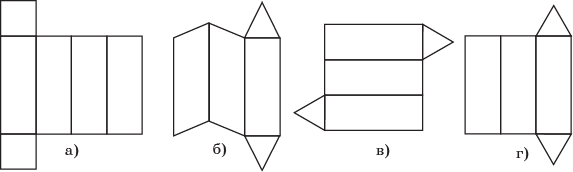 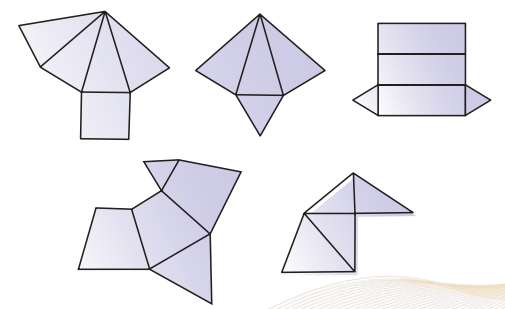 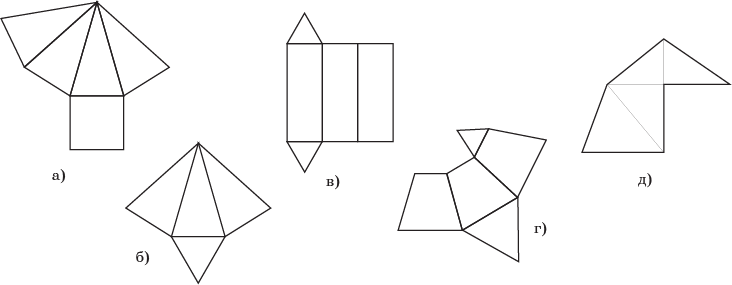 10
[Speaker Notes: В режиме слайдов ответы появляются после кликанья мышкой]
Рисунки, похожие на рисунки из наших учебников 11 класса
Учебник Узбекистана 2018 г.
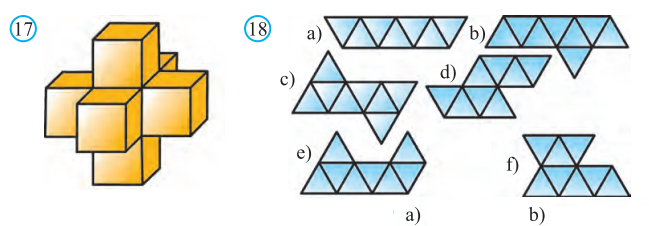 Наш учебник 2003 г.
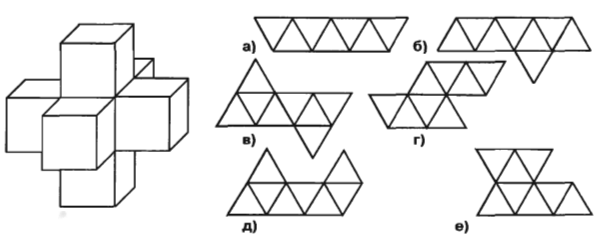 11
[Speaker Notes: В режиме слайдов ответы появляются после кликанья мышкой]
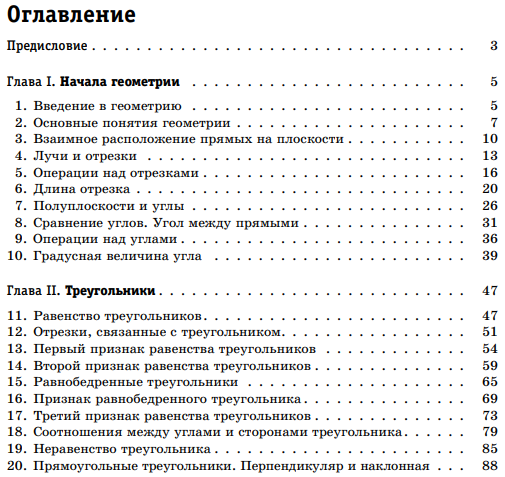 Наш учебник геометрии
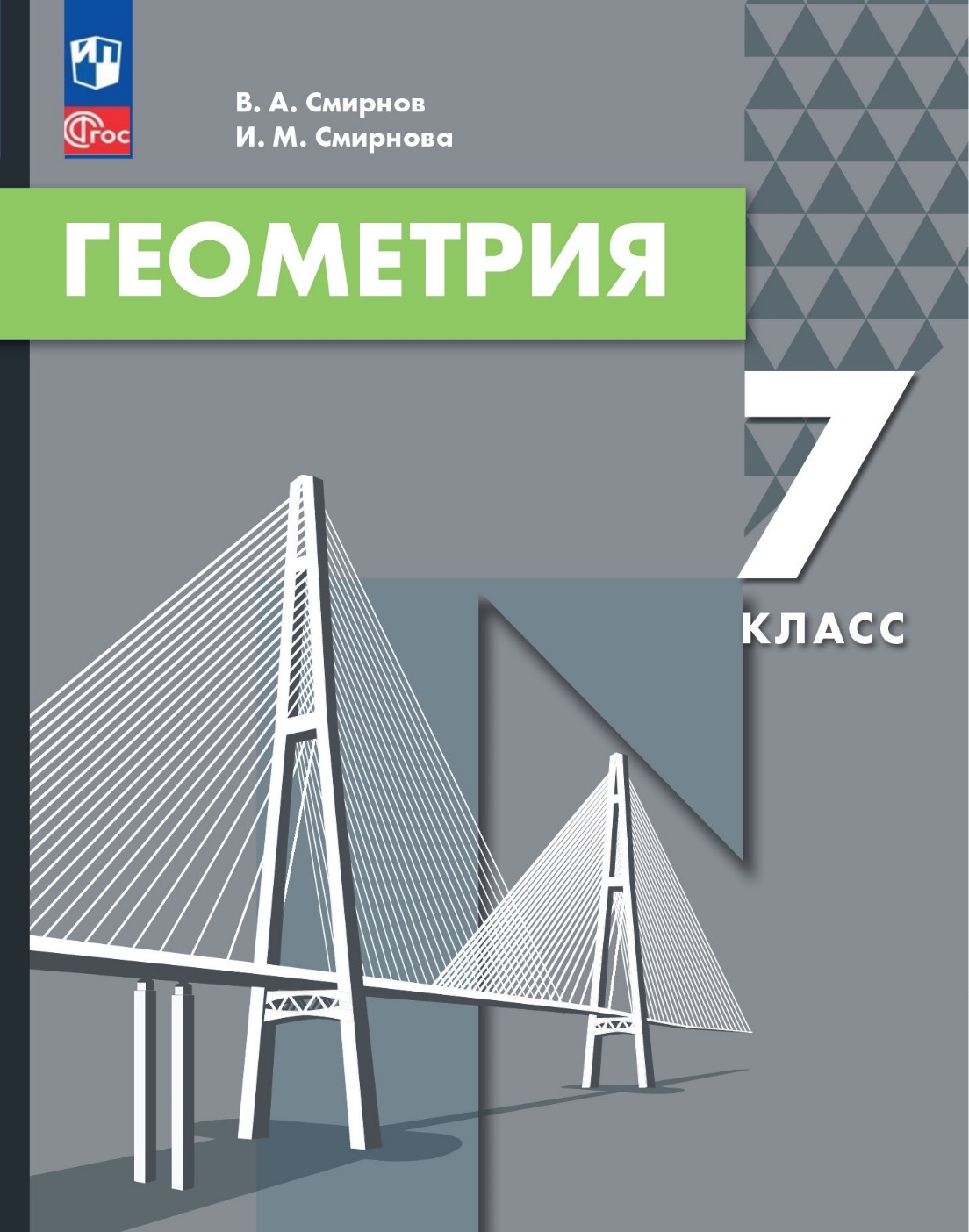 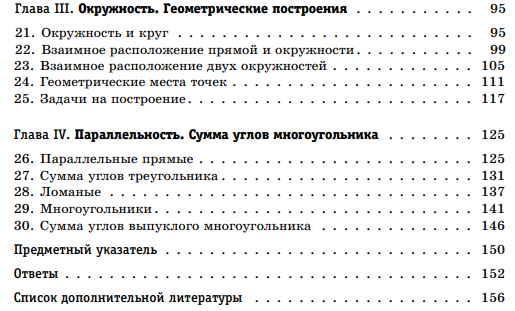 [Speaker Notes: В режиме слайдов ответы появляются после кликанья мышкой]
Расположение материала о треугольниках в учебнике геометрии
Л.С. Атанасяна и др.
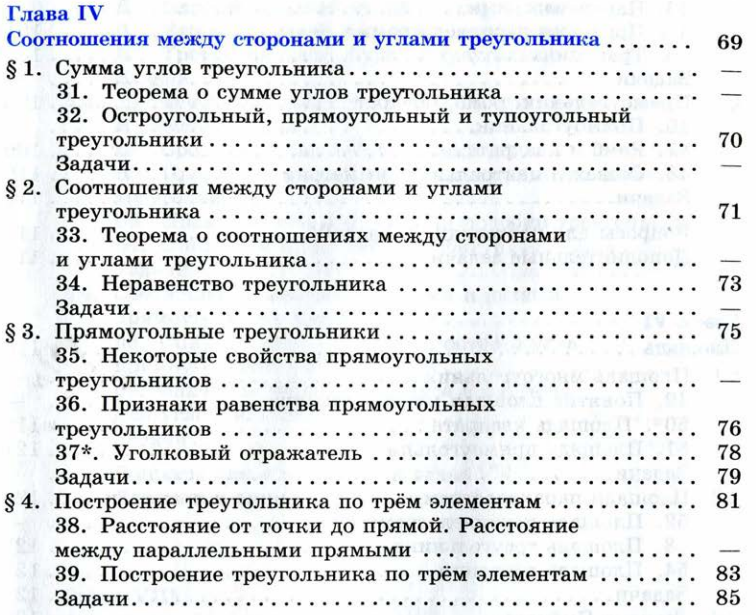 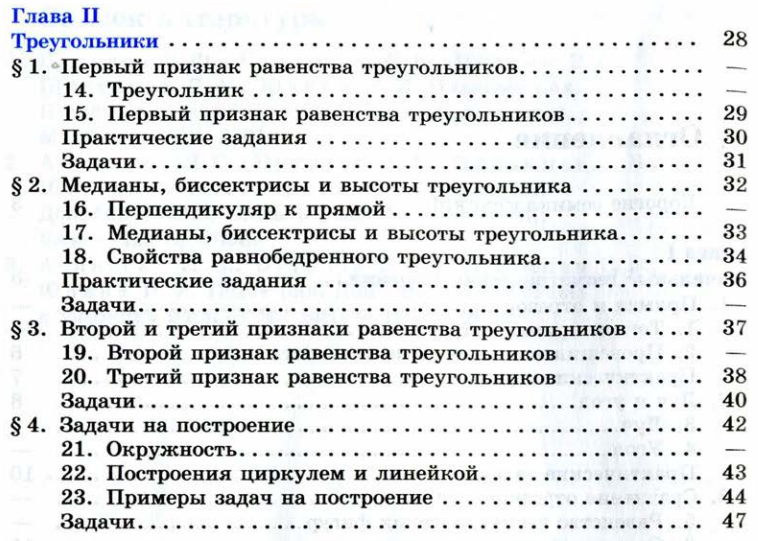 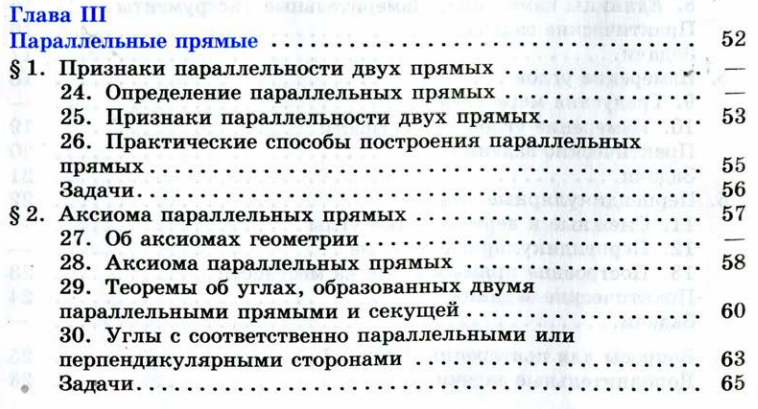 [Speaker Notes: В режиме слайдов ответы появляются после кликанья мышкой]
Результаты обучения модулю «Треугольники»
После изучения этого модуля учащиеся должны уметь:
	1) формулировать определения: треугольника; видов треугольников; отрезков, связанных с треугольником (медиана, биссектриса, высота);
	2) изображать и моделировать треугольники, а также отрезки, связанные с треугольником;
	3) формулировать: определение равенства треугольников; признаки равенства треугольников; признаки и свойства равнобедренного треугольника;
	4) применять признаки равенства треугольников, признаки и свойства равнобедренных треугольников для доказательства равенства треугольников, а также их сторон и углов;
	5) формулировать и доказывать теоремы о соотношениях между сторонами и углами треугольника;
	6) применять теоремы о соотношениях между сторонами и углами треугольника для решения задач.
[Speaker Notes: В режиме слайдов ответы появляются после кликанья мышкой]
Определение треугольника в учебнике Л.С. Атанасяна и др.
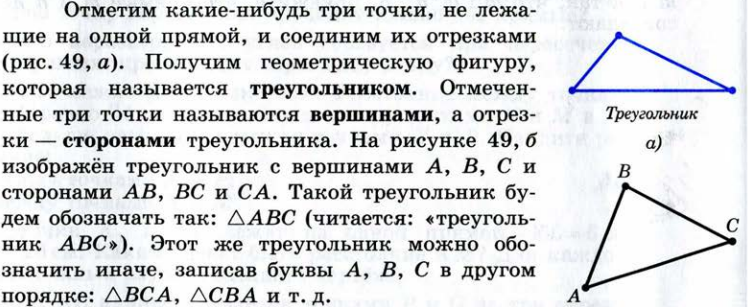 [Speaker Notes: В режиме слайдов ответы появляются после кликанья мышкой]
Определение треугольника в учебнике А.В. Погорелова.
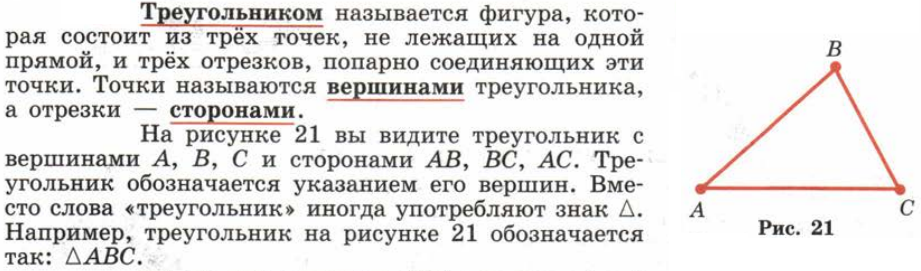 [Speaker Notes: В режиме слайдов ответы появляются после кликанья мышкой]
Определение равенства треугольников в учебнике Л.С. Атанасяна и др.
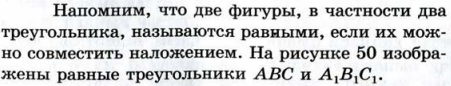 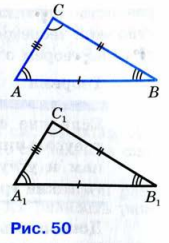 [Speaker Notes: В режиме слайдов ответы появляются после кликанья мышкой]
Определение равенства треугольников в учебнике А.В. Погорелова
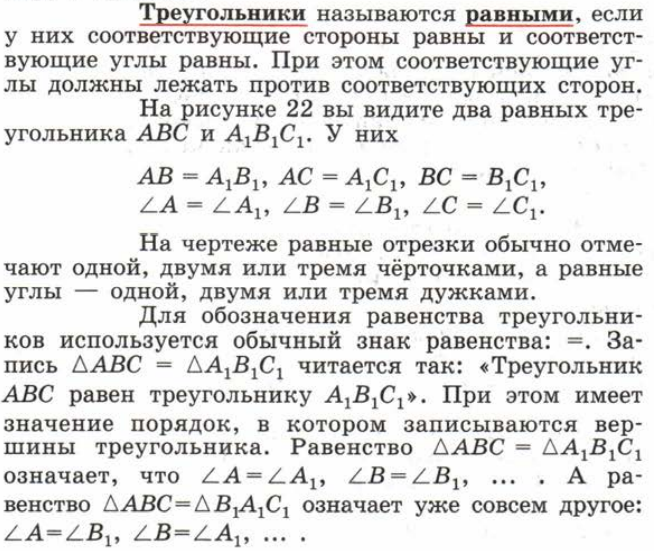 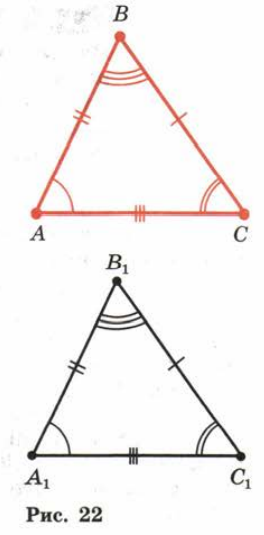 [Speaker Notes: В режиме слайдов ответы появляются после кликанья мышкой]
Аксиома равенства треугольников в учебнике А.В. Погорелова
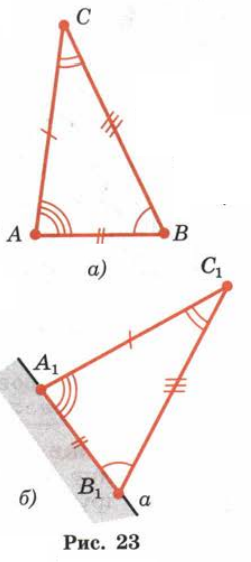 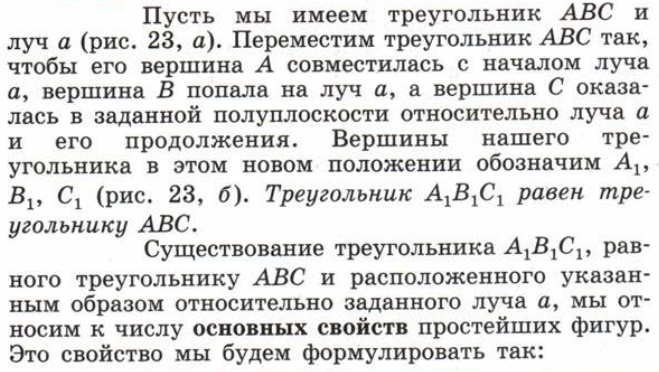 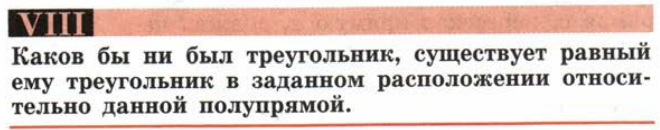 [Speaker Notes: В режиме слайдов ответы появляются после кликанья мышкой]
11. Равенство треугольников
	Треугольником называется фигура, образованная тремя точками, не принадлежащими одной прямой, и тремя отрезками, соединяющими попарно эти точки.
	Два треугольника называются равными, если стороны одного соответственно равны сторонам другого и углы, заключенные между соответственно равными сторонами, равны.
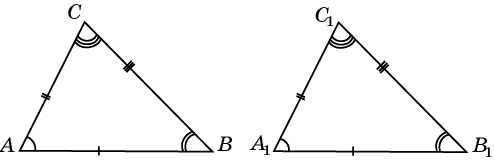 [Speaker Notes: В режиме слайдов ответы появляются после кликанья мышкой]
Мы принимаем за аксиому следующее свойство равенства треугольников.
	Каковы бы ни были треугольник и луч на плоскости, существует тре­угольник, равный данному, у которого первая вершина совпадает с верши­ной луча, вторая - лежит на луче, а третья расположена в заданной по­луплоскости относительно луча.
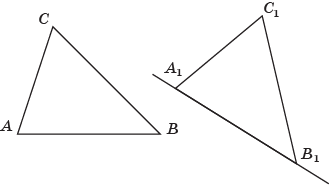 Другими словами, это свойство означает, что в заданной полуплос­кости относительно заданного луча можно отложить треугольник, равный данному, у которого одна вершина совпадает с вершиной луча, а дугая - принадлежит лучу.
[Speaker Notes: В режиме слайдов ответы появляются после кликанья мышкой]
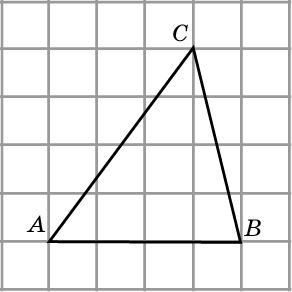 Ответ:
Упражнение 1
Изобразите какой-нибудь остроугольный треугольник ABC, одной стороной которого является отрезок AB, а вершина C находится в одном из узлов сетки.
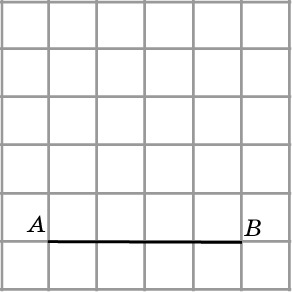 [Speaker Notes: В режиме слайдов ответы появляются после кликанья мышкой]
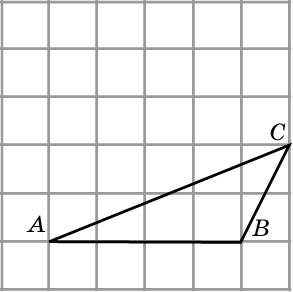 Ответ:
Упражнение 2
Изобразите какой-нибудь тупоугольный треугольник ABC, одной стороной которого является отрезок AB, а вершина C находится в одном из узлов сетки.
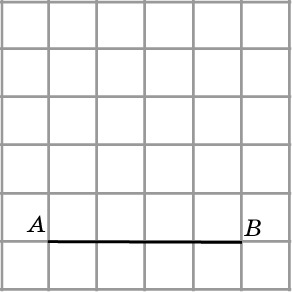 [Speaker Notes: В режиме слайдов ответы появляются после кликанья мышкой]
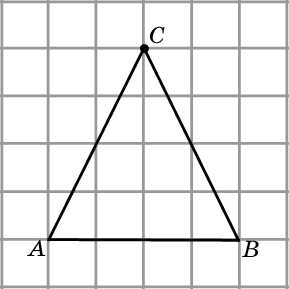 Ответ:
Упражнение 3
Изобразите какой-нибудь равнобедренный треугольник, основанием которого является отрезок AB, а вершина C находится в одном из узлов сетки.
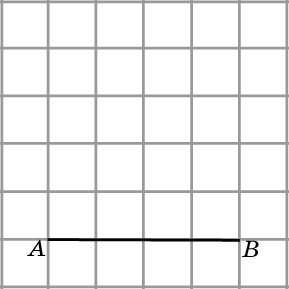 [Speaker Notes: В режиме слайдов ответы появляются после кликанья мышкой]
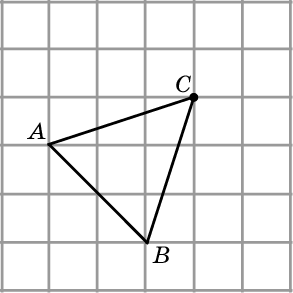 Ответ:
Упражнение 4
Изобразите какой-нибудь равнобедренный треугольник, основанием которого является отрезок AB, а вершина C находится в одном из узлов сетки.
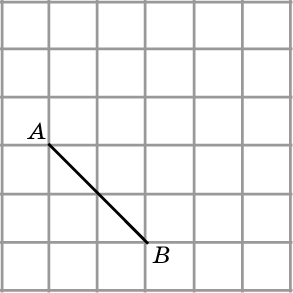 [Speaker Notes: В режиме слайдов ответы появляются после кликанья мышкой]
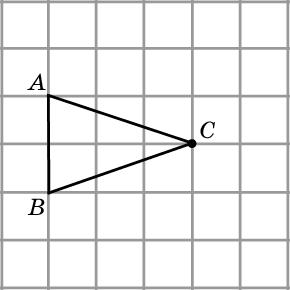 Ответ:
Упражнение 5
Изобразите какой-нибудь равнобедренный треугольник, основанием которого является отрезок AB, а вершина C находится в одном из узлов сетки.
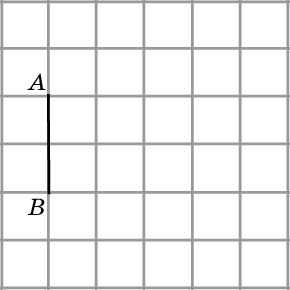 [Speaker Notes: В режиме слайдов ответы появляются после кликанья мышкой]
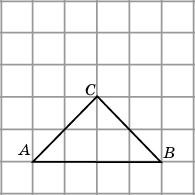 Ответ:
Упражнение 6
Изобразите какой-нибудь прямоугольный треугольник, гипотенузой которого является отрезок AB, а вершина C находится в одном из узлов сетки.
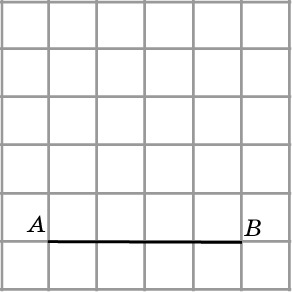 [Speaker Notes: В режиме слайдов ответы появляются после кликанья мышкой]
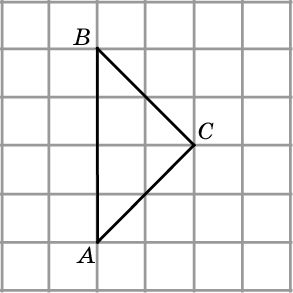 Ответ: 4.
Упражнение 7
Изобразите какой-нибудь равнобедренный прямоугольный треугольник, катетом которого является отрезок AC. Найдите его гипотенузу, если стороны клеток равны 1.
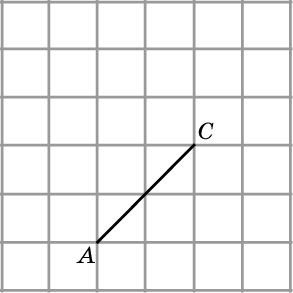 [Speaker Notes: В режиме слайдов ответы появляются после кликанья мышкой]
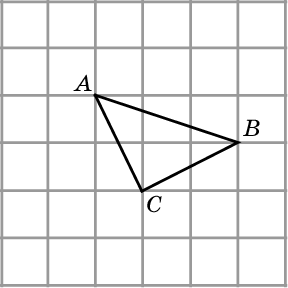 Ответ:
Упражнение 8
Изобразите какой-нибудь прямоугольный треугольник, катетом которого является отрезок AC, а вершина B находится в одном из узлов сетки.
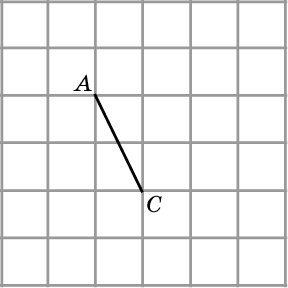 [Speaker Notes: В режиме слайдов ответы появляются после кликанья мышкой]
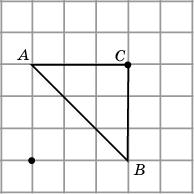 Ответ: 2.
Упражнение 9
Изобразите какой-нибудь прямоугольный треугольник, гипотенузой которого является отрезок AB, а вершина C находится в одном из узлов сетки. Сколько таких треугольников?
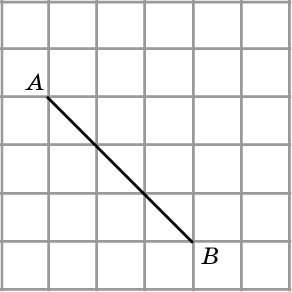 [Speaker Notes: В режиме слайдов ответы появляются после кликанья мышкой]
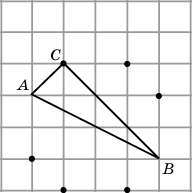 Ответ: 6.
Упражнение 10
Изобразите какой-нибудь прямоугольный треугольник, гипотенузой которого является отрезок AB, а вершина C находится в одном из узлов сетки. Сколько таких треугольников?
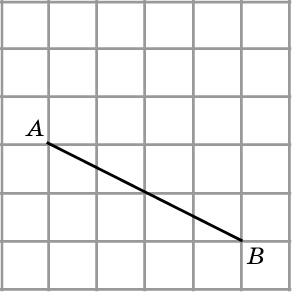 [Speaker Notes: В режиме слайдов ответы появляются после кликанья мышкой]
Упражнение 11
Перечислите все треугольники, изображенные на рисунке.
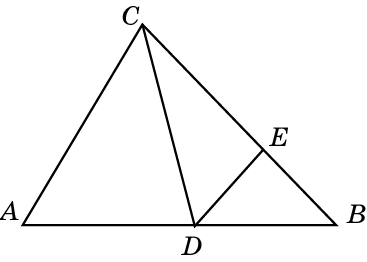 Ответ:  ABC, ADC, BDC, BDE, CDE.
[Speaker Notes: В режиме слайдов ответы появляются после кликанья мышкой]
Упражнение 12*
Сколько треугольников изображено на рисунке?
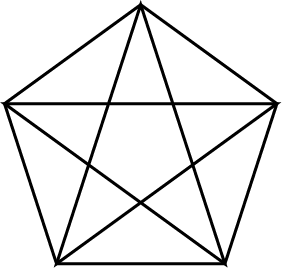 Ответ:  Число треугольников, две стороны которых являются сторонами правильного пятиугольника, равно 5. Число треугольников, только одна сторона которых является стороной правильного пятиугольника, равно 20. Число треугольников, стороны которых не являются сторонами правильного пятиугольника, равно 10. Общее число треугольников равно 35.
[Speaker Notes: В режиме слайдов ответы появляются после кликанья мышкой]
12. Отрезки, связанные с треугольником
(медиана, биссектриса, высота)
Для построения медианы CM сначала воспользуемся инструментом «Середина или центр» и построим середину отрезка AB. Затем, с помощью инструмента «Отрезок» проведём отрезок CM.
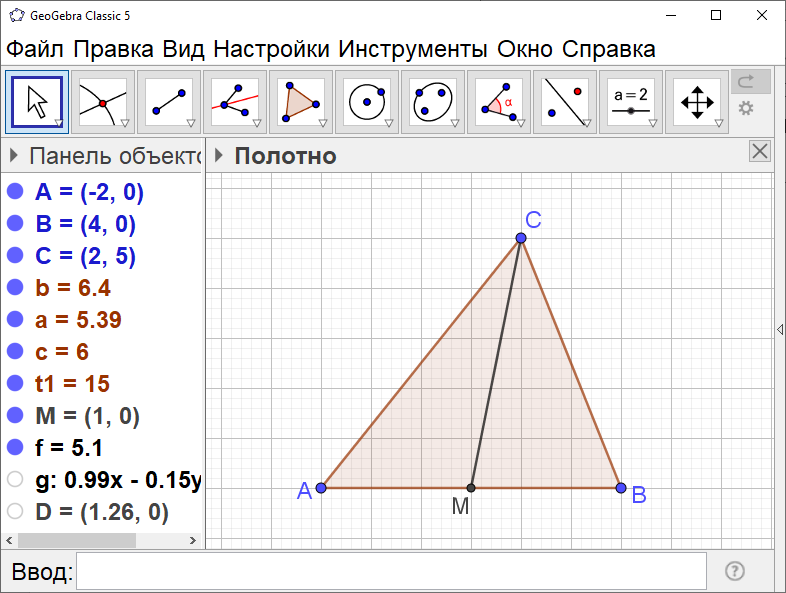 [Speaker Notes: В режиме слайдов ответы появляются после кликанья мышкой]
Для построения биссектрисы CD воспользуемся инструментом «Биссектриса угла» и проведём биссектрису угла C. Затем с помощью инструмента «Пересечение» найдём точку D пересечения этой биссектрисы со стороной AB. С помощью инструмента «Отрезок» проведём отрезок CD.
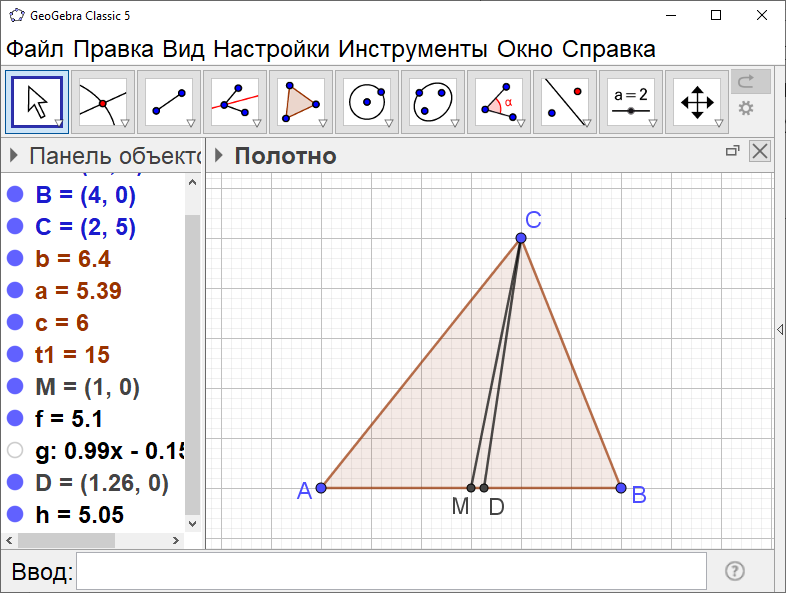 [Speaker Notes: В режиме слайдов ответы появляются после кликанья мышкой]
Для построения высоты CH воспользуемся инструментом «Перпендикулярная прямая» и через точку C проведём прямую, перпендикулярную прямой AB. Затем с помощью инструмента «Пересечение» найдём точку H пересечения этой прямой с прямой AB. С помощью инструмента «Отрезок» проведём отрезок CH.
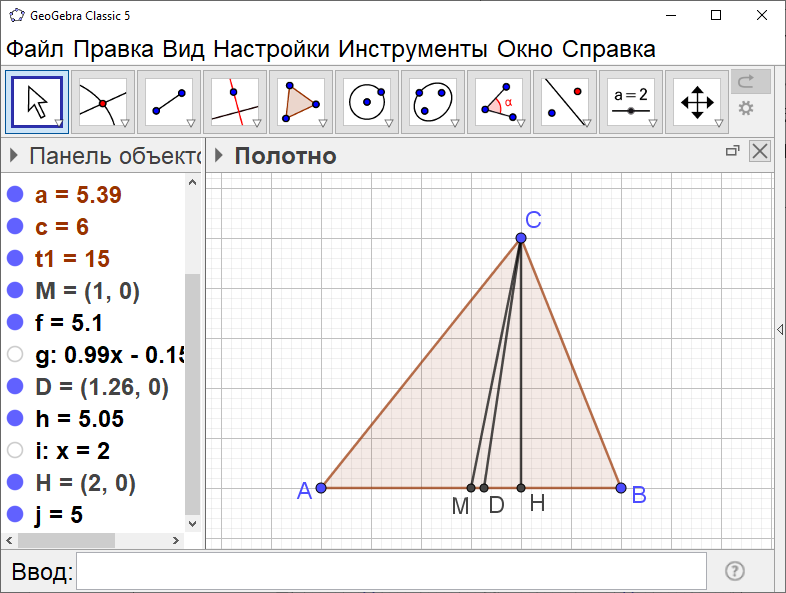 [Speaker Notes: В режиме слайдов ответы появляются после кликанья мышкой]
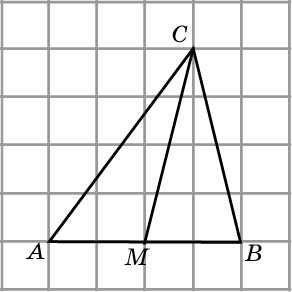 Ответ:
Упражнение 1
В треугольнике ABC проведите медиану CM.
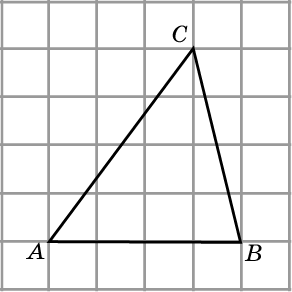 [Speaker Notes: В режиме слайдов ответы появляются после кликанья мышкой]
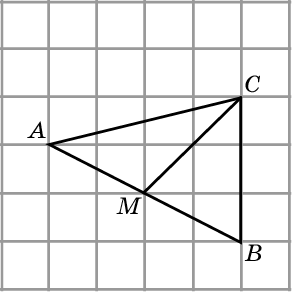 Ответ:
Упражнение 2
В треугольнике ABC проведите медиану CM.
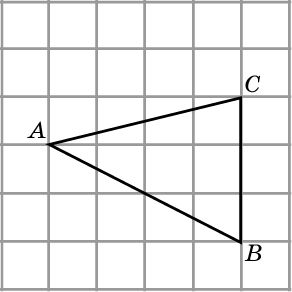 [Speaker Notes: В режиме слайдов ответы появляются после кликанья мышкой]
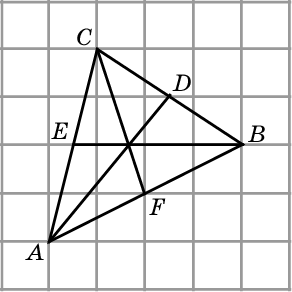 Ответ:
Упражнение 3
Изобразите медианы AD, BE и CF треугольника ABC.
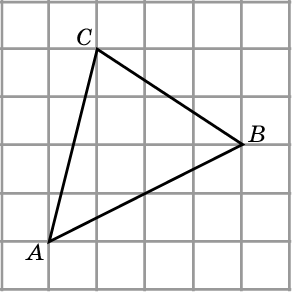 [Speaker Notes: В режиме слайдов ответы появляются после кликанья мышкой]
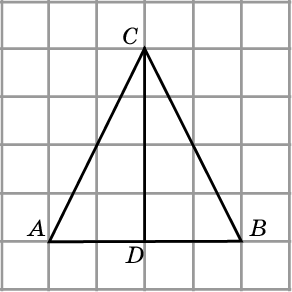 Ответ: 4.
Упражнение 4
Изобразите биссектрису CD треугольника ABC. Найдите ее длину, если стороны клеток равны 1.
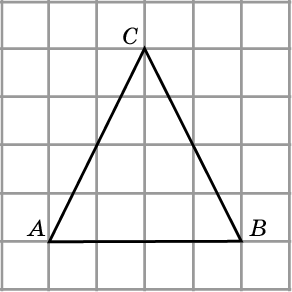 [Speaker Notes: В режиме слайдов ответы появляются после кликанья мышкой]
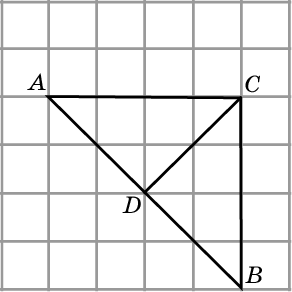 Ответ:
Упражнение 5
В треугольнике ABC проведите биссектрису CD.
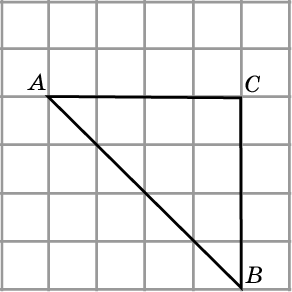 [Speaker Notes: В режиме слайдов ответы появляются после кликанья мышкой]
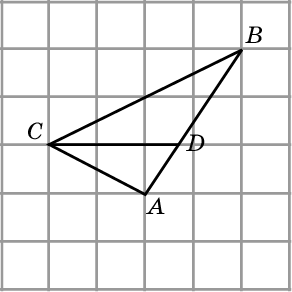 Ответ:
Упражнение 6
Изобразите биссектрису CD треугольника ABC.
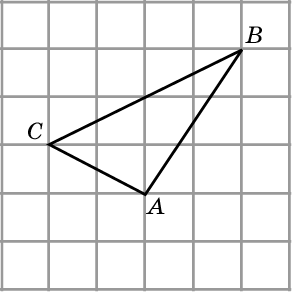 [Speaker Notes: В режиме слайдов ответы появляются после кликанья мышкой]
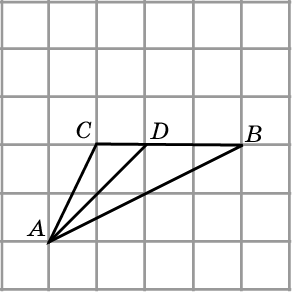 Ответ:
Упражнение 7
Изобразите биссектрису AD треугольника ABC.
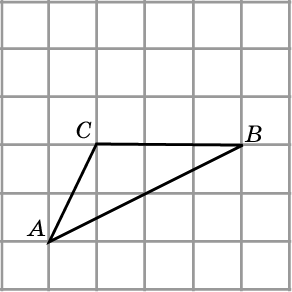 [Speaker Notes: В режиме слайдов ответы появляются после кликанья мышкой]
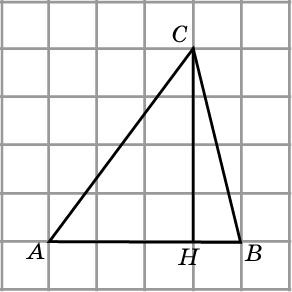 Ответ:
Упражнение 8
В треугольнике ABC проведите высоту CH.
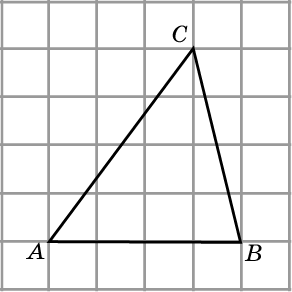 [Speaker Notes: В режиме слайдов ответы появляются после кликанья мышкой]
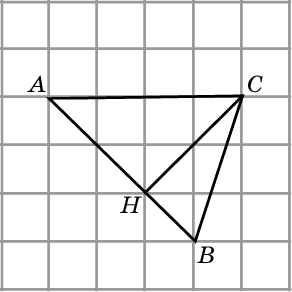 Ответ:
Упражнение 9
В треугольнике ABC проведите высоту CH.
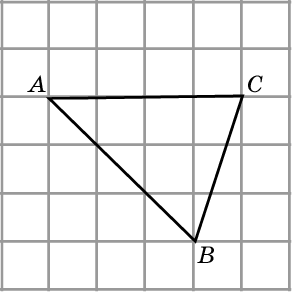 [Speaker Notes: В режиме слайдов ответы появляются после кликанья мышкой]
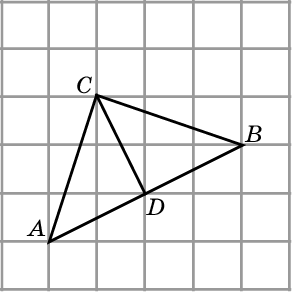 Ответ:
Упражнение 10
Изобразите высоту CD треугольника ABC.
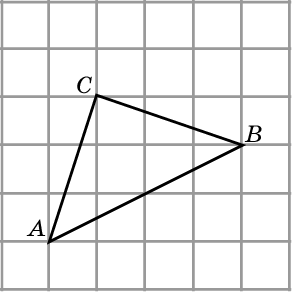 [Speaker Notes: В режиме слайдов ответы появляются после кликанья мышкой]
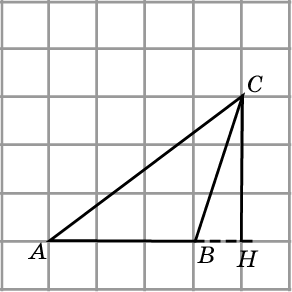 Ответ:
Упражнение 11
В треугольнике ABC проведите высоту CH.
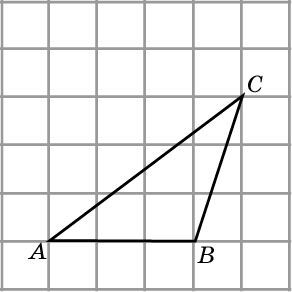 [Speaker Notes: В режиме слайдов ответы появляются после кликанья мышкой]
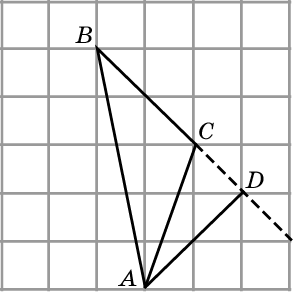 Ответ:
Упражнение 12
Изобразите высоту AD треугольника ABC.
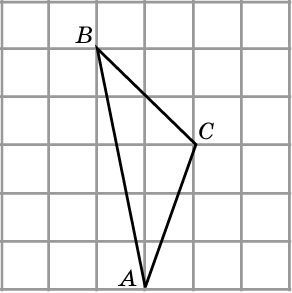 [Speaker Notes: В режиме слайдов ответы появляются после кликанья мышкой]
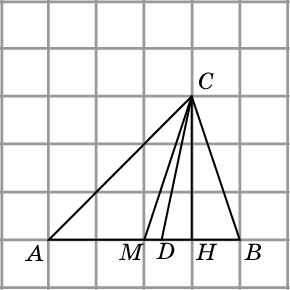 Ответ:
Упражнение 13
Из вершины C остроугольного треугольника ABC проведите медиану, биссектрису и высоту.
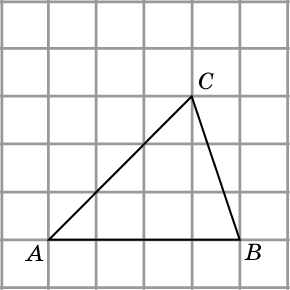 [Speaker Notes: В режиме слайдов ответы появляются после кликанья мышкой]
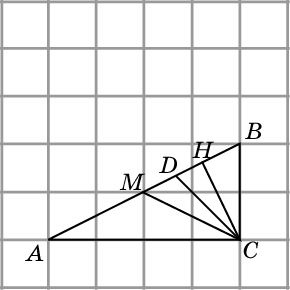 Ответ:
Упражнение 14
Из вершины C прямоугольного треугольника ABC проведите медиану, биссектрису и высоту.
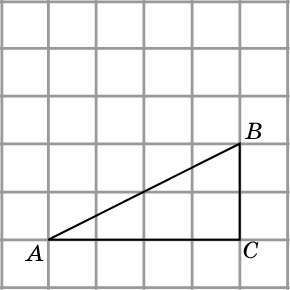 [Speaker Notes: В режиме слайдов ответы появляются после кликанья мышкой]
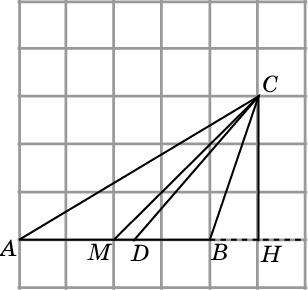 Ответ:
Упражнение 15
Из вершины C тупоугольного треугольника ABC проведите медиану, биссектрису и высоту.
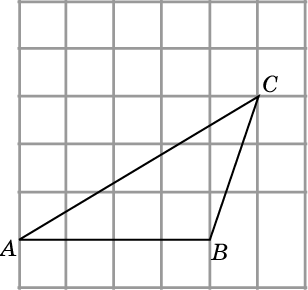 [Speaker Notes: В режиме слайдов ответы появляются после кликанья мышкой]
Первый признак равенства треугольников в учебнике Л.С. Атанасяна и др.
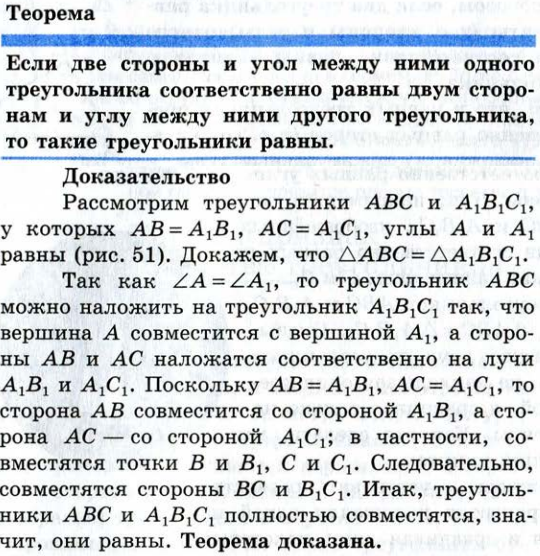 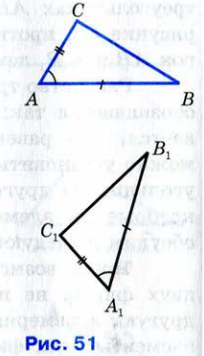 [Speaker Notes: В режиме слайдов ответы появляются после кликанья мышкой]
Первый признак равенства треугольников в учебнике А.В. Погорелова
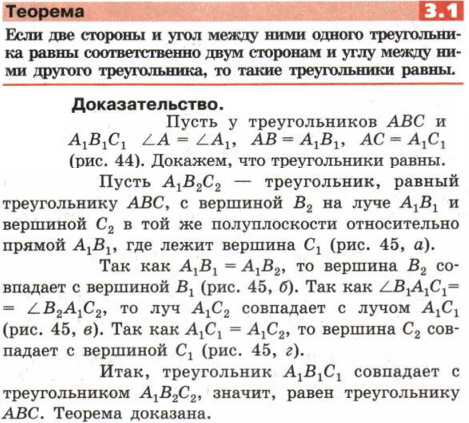 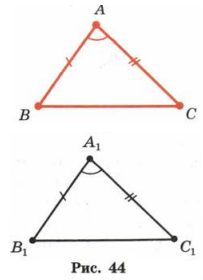 [Speaker Notes: В режиме слайдов ответы появляются после кликанья мышкой]
13. Первый признак равенства треугольников
Теорема Если две стороны и угол между ними одного треугольника соответственно равны двум сторонам и углу между ними другого треугольника, то такие треугольники равны.
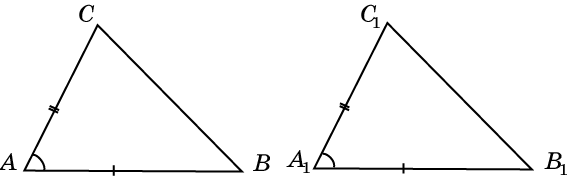 [Speaker Notes: В режиме слайдов ответы появляются после кликанья мышкой]
Упражнения
1. На рисунке АВ=АС, АЕ=АD. Докажите, что BD=CE.
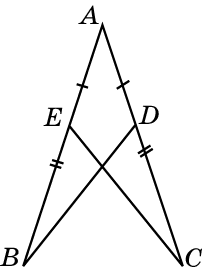 Доказательство. Треугольники ABD и ACE равны по первому признаку равенства треугольников (АВ=АС, АЕ=АD, угол A общий). Следовательно, BD=CE.
[Speaker Notes: В режиме слайдов ответы появляются после кликанья мышкой]
2. На  сторонах  угла  АОВ  отложены равные отрезки ОС и ОD. Произвольная точка E биссектрисы этого угла соединена с точками С и D. Докажите, что ЕС = ЕD.
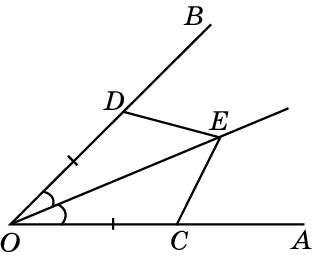 Доказательство. Треугольники OCE и ODE равны по первому признаку равенства треугольников (OC = CE, OE - общая,   угол COE равен углу DOE). Следовательно, EC = ED.
[Speaker Notes: В режиме слайдов ответы появляются после кликанья мышкой]
3. На  сторонах  угла  CAD отмечены точки B и E так, что точка B лежит на стороне AC, а точка E – на стороне AD, причем AC = AD и AB = AE. Докажите, что угол CBD равен углу DEC.
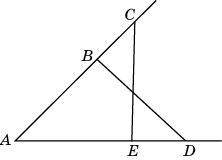 Доказательство. Треугольники ABD и ACE равны по первому признаку равенства треугольников (AC = AD, АВ=АС, угол A общий). Следовательно, равны соответствующие углы ABD  и AEC. Из равенства этих углов следует равенство смежных углов CBD и DEC.
4. В четырехугольнике ABCD AB = DC и угол BAC равен углу ACD. Докажите, что угол  B равен углу D.
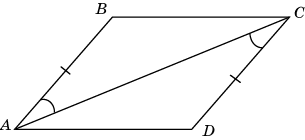 Доказательство. Треугольники ABC и CDA равны по первому признаку равенства треугольников (AB = CD, AC – общая сторона, угол BAC равен углу ACD). Следовательно, равны соответствующие углы  B и D этих треугольников.
5. В четырехугольнике ABCD AB = DC и угол BAC равен углу ACD. Докажите, что AD = BC.
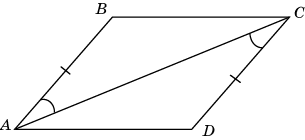 Доказательство. Треугольники ABC и CDA равны по первому признаку равенства треугольников (AB = CD, AC – общая сторона, угол BAC равен углу ACD). Следовательно, равны соответствующие стороны AD и BC этих треугольников.
6. На рисунке АВ = AD и угол BAC равен углу DAC. Докажите, что BC = CD.
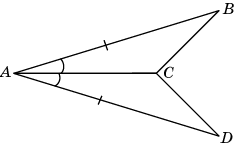 Доказательство. Треугольники ABC и ADC равны по первому признаку равенства треугольников (AB = AD, AC – общая сторона, угол BAC равен углу DAC). Следовательно, равны соответствующие стороны BC и CD этих треугольников.
7. На рисунке АВ = AD и BAC = DAC. Докажите, что угол B равен углу  D.
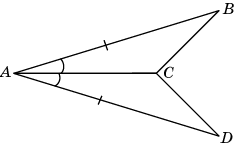 Доказательство. Треугольники ABC и ADC равны по первому признаку равенства треугольников (AB = AD, AC – общая сторона, угол BAC равен углу DAC). Следовательно, равны соответствующие углы B и D этих треугольников.
8. На рисунке АО = ОВ и DO = OC. Докажите равенство отрезков AD и ВС.
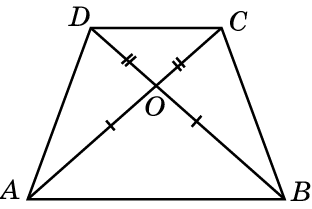 Доказательство. Треугольники AOD и BOC равны по первому признаку равенства треугольников (AO = BO, DO = CO,   угол AOD равен углу BOC). Следовательно, AD = BC.
[Speaker Notes: В режиме слайдов ответы появляются после кликанья мышкой]
9. На рисунке угол A равен углу B, AD = BC.  Докажите, что AC = BD.
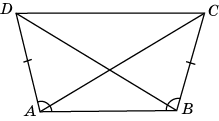 Доказательство. Треугольники ABC и BAD равны по первому признаку равенства треугольников (AB – общая сторона, BC = AD, угол ABC равен углу BAD). Следовательно, равны соответствующие стороны AC и BD этих треугольников.
10. Точки A, B, C принадлежат одной прямой. Точки D1 и D2 лежат по разные стороны от этой прямой. Докажите, что если треугольники ABD1 и ABD2 равны, то треугольники BCD1 и BCD2 тоже равны.
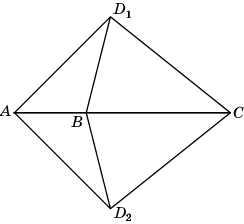 Доказательство. Из равенства треугольников ABD1 и ABD2 следует равенство соответствующих сторон BD1 и BD2, а также равенство соответствующих углов ABD1 и ABD2. Из равенства указанных углов следует равенство смежных с ними углов CBD1 и CBD2. Треугольники BCD1 и BCD2 равны по первому признаку равенства треугольников (BD1 = BD2, BC – общая сторона, угол CBD1 равен углу CBD2.
11. Точки A, B, C, D принадлежат одной прямой. Точки E1 и E2 лежат по разные стороны от этой прямой. Докажите, что если треугольники ABE1 и ABE2 равны, то треугольники CDE1 и CDE2 тоже равны.
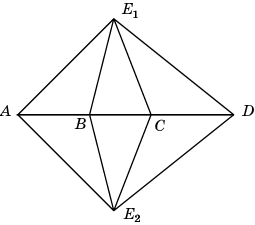 Доказательство. Из предыдущей задачи следует, что из равенства треугольников ABE1 и ABE2 вытекает равенство треугольников BCE1 и BCE2, которое, в свою очередь, влечет равенство треугольников CDE1 и CDE2.
12. На рисунке АО = ОВ и DO = OC. Докажите равенство отрезков AD и ВС.
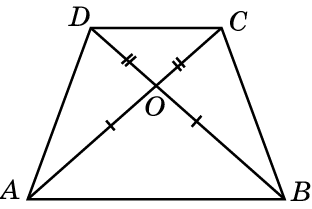 Доказательство. Треугольники AOD и BOC равны по первому признаку равенства треугольников (AO = BO, DO = CO,   угол AOD равен углу BOC). Следовательно, AD = BC.
[Speaker Notes: В режиме слайдов ответы появляются после кликанья мышкой]
14. Второй признак равенства треугольников
Теорема. Если сторона и два прилежащих к ней угла одного треугольника соответственно равны стороне и двум прилежащим к ней углам другого треугольника, то такие треугольники равны.
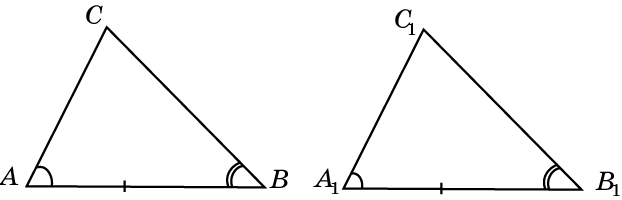 [Speaker Notes: В режиме слайдов ответы появляются после кликанья мышкой]
Упражнения
1. На рисунке BC = CD, угол B равен углу D. Докажите, что AC = CE.
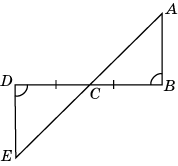 Доказательство. Углы ACB и ECD равны как вертикальные. Треугольники ABC и EDC равны по второму признаку равенства треугольников (BC = DC, угол ABC равен углу EDC, угол ACB равен углу ECD). Следовательно, равны соответствующие стороны AC и CE этих треугольников.
2. На рисунке ABCD угол 1 равен углу 2, угол 3 равен углу 4. Докажите, что АB = AD.
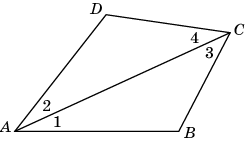 Доказательство. Треугольники ABC и ADC равны по второму признаку равенства треугольников (AC – общая сторона, угол 1 равен углу 2, угол 3 равен углу 4). Следовательно, равны их соответствующие стороны AB и AD.
3. На рисунке угол DBC равен углу DAC, BO = AO. Докажите, что угол C равен углу D и AC = BD.
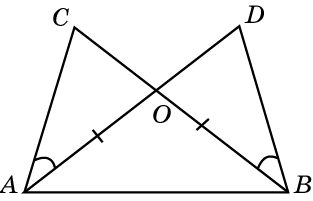 Доказательство. Треугольники AOC и BOD равны по второму признаку равенства треугольников (AO = BO, угол OAC равен углу OBD, угол AOC равен углу BOD). Следовательно, угол C равен углу D и AC = BD.
[Speaker Notes: В режиме слайдов ответы появляются после кликанья мышкой]
4. На рисунке изображена фигура, у которой AD = CF, угол ВAC равен углу EDF, угол 1 равен углу 2. Докажите, что треугольники АВС и DEF равны.
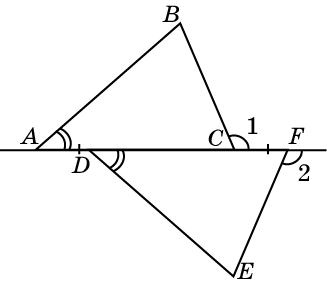 Доказательство. Треугольники ABC и DEF равны по второму признаку равенства треугольников (AC = DF, угол BAC равен углу EDF, угол ACB равен углу DFE).
[Speaker Notes: В режиме слайдов ответы появляются после кликанья мышкой]
5. Отрезки АВ и CD пересекаются в точке О,  ОВ = ОС и угол B равен углу C. Докажите равенство треугольников АОС и DOB.
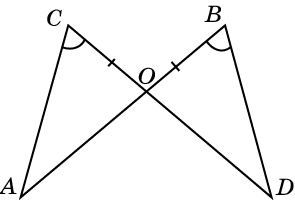 Доказательство. Треугольники AOC и DOB равны по второму признаку равенства треугольников (OC = OB, угол ACO равен углу DOB, угол AOC равен углу DOB).
[Speaker Notes: В режиме слайдов ответы появляются после кликанья мышкой]
6. Отрезки АС и BD пересекаются в точке О,  АО = ОС и угол A равен углу C. Докажите равенство треугольников АОВ и COD.
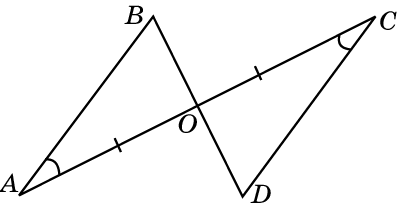 Доказательство. Треугольники AOB и COD равны по второму признаку равенства треугольников (OA = OC, угол BAO равен углу DCO, угол AOB равен углу COD).
[Speaker Notes: В режиме слайдов ответы появляются после кликанья мышкой]
7. Лучи AD и ВС пересекаются в точке О, угол 1 равен углу 2, OC = OD. Докажите, что угол A равен углу B.
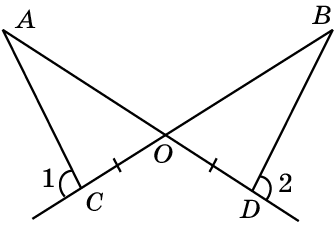 Доказательство. Треугольники AOC и BOD равны по второму признаку равенства треугольников (OC = OD, угол AOC равен углу BOD, угол ACO равен углу DCO). Следовательно, угол A равен углу B.
[Speaker Notes: В режиме слайдов ответы появляются после кликанья мышкой]
8. Лучи AD и ВС пересекаются в точке О, угол 1 равен углу    2, OC = OD, угол A равен 40о. Найдите угол B.
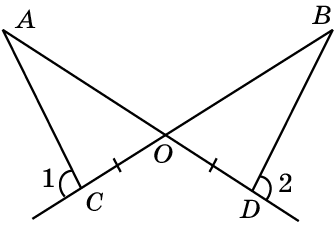 Доказательство. Треугольники AOC и BOD равны по второму признаку равенства треугольников. Следовательно, угол B равен углу A и равен 40о.
[Speaker Notes: В режиме слайдов ответы появляются после кликанья мышкой]
9. На рисунке угол 1 равен углу 2, угол 3 равен углу 4. Докажите, что треугольники АВС и CDA равны. Найдите АВ и ВС, если AD = 19 см, CD = 11 см.
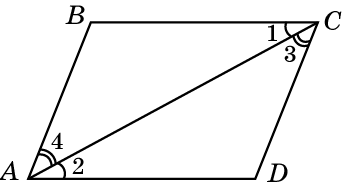 Доказательство. Треугольники ABC и CDA равны по второму признаку равенства треугольников (AC – общая, угол 1 равен углу 2, угол 3 равен углу 4). Следовательно, AB = 11 см, BC = 19 см.
[Speaker Notes: В режиме слайдов ответы появляются после кликанья мышкой]
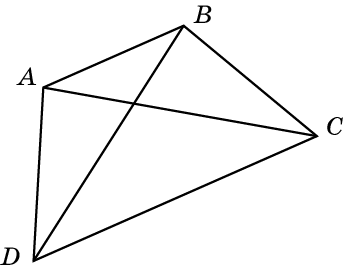 Доказательство. Треугольники ABC и BAD равны по второму признаку равенства треугольников (AB – общая, угол DAB равен углу CBA, угол CAB  равен углу DBA). Следовательно, AC = BD.
[Speaker Notes: В режиме слайдов ответы появляются после кликанья мышкой]
11. Треугольники АВС и А1В1С1 равны. Отрезки CD и C1D1 образуют со сторонами соответственно СВ и С1В1 равные углы. Докажите, что AD = A1D1.
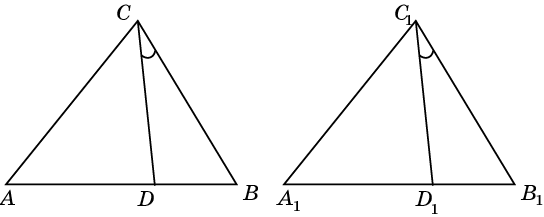 Доказательство. Треугольники BCD и B1C1D1 равны по второму признаку равенства треугольников (BC = B1C1, угол CBD равен углу C1B1D1, угол BCD равен углу B1C1D1). Следовательно, BD = B1D1. Из этого и равенства сторон AB и A1B1 вытекает равенство AD = A1D1.
[Speaker Notes: В режиме слайдов ответы появляются после кликанья мышкой]
12. На рисунке AE=AC, угол 1 равен углу 2. Докажите, что треугольники ABC и ADE равны.
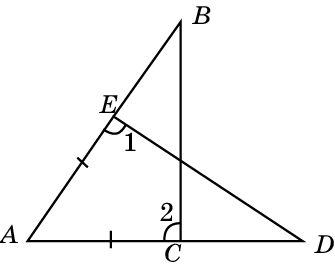 Доказательство. Треугольники ABC и ADE равны по второму признаку равенства треугольников (AC = AE, угол ACB равен углу AED, угол A – общий).
[Speaker Notes: В режиме слайдов ответы появляются после кликанья мышкой]
15. Равнобедренные треугольники
Треугольник называется равнобедренным, если у него две стороны равны.
Теорема. В равнобедренном треугольнике углы при основании равны.
Доказательство А.В. Погорелова.
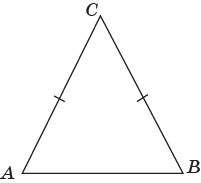 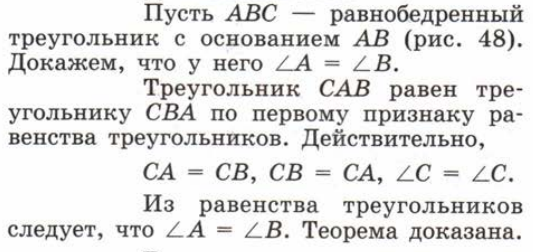 [Speaker Notes: В режиме слайдов ответы появляются после кликанья мышкой]
Теорема. В равнобедренном треугольнике углы при основании равны.
Доказательство в учебнике Л.С. Атанасяна и др.
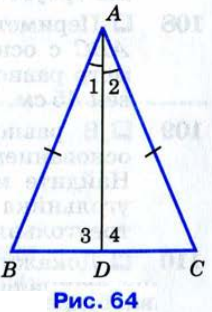 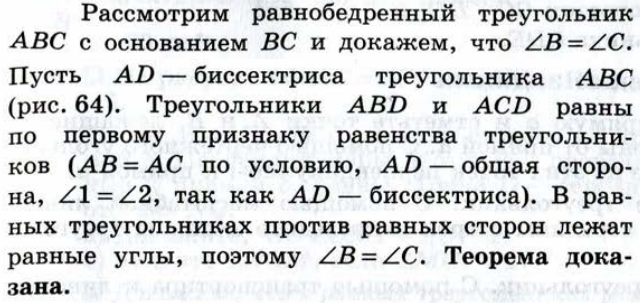 Статья. Смирнов В.А., Смирнова И.М. Об одном свойстве равнобедренного треугольника //Математика в школе, 2019. - № 5. - С. 75-78. (vasmirnov.ru)
[Speaker Notes: В режиме слайдов ответы появляются после кликанья мышкой]
Упражнения
1. На рисунке AB = BC. Докажите, что угол 1 равен углу 2.
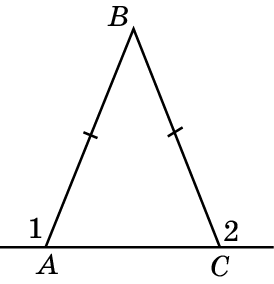 Доказательство. Треугольник ABC – равнобедренный, так как AB = BC. Следовательно, угол BAC равен углу BCA, как углы при основании равнобедренного треугольника. Отсюда следует, что    угол 1 равен углу 2 как смежные углы соответственно равным углам.
[Speaker Notes: В режиме слайдов ответы появляются после кликанья мышкой]
2. Докажите, что середины сторон равнобедренного треугольника являются вершинами также равнобедренного треугольника.
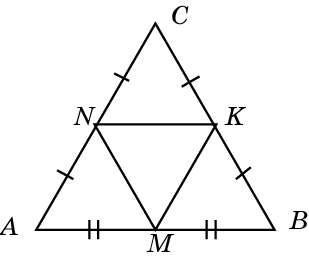 Доказательство. Пусть треугольник ABC равнобедренный (AC = BC). N, M, K – середины сторон. Тогда треугольники AMN и BMK равны по первому признаку и, следовательно, NM = MK, т.е. треугольник NMK равнобедренный.
[Speaker Notes: В режиме слайдов ответы появляются после кликанья мышкой]
3. В треугольнике АВС АВ = АС и угол 1 равен углу 2. Докажите, что угол 3 равен углу  4.
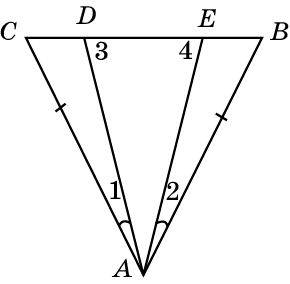 Доказательство. Треугольники ABE и ACD равны по второму признаку равенства треугольников (AB = AC, угол BAE равен углу CAD, угол ABE равен углу ACD). Следовательно, угол AEB равен углу ADC, значит, угол 3 равен углу 4.
[Speaker Notes: В режиме слайдов ответы появляются после кликанья мышкой]
4. На рисунке AD = AE, угол CAD равен углу  BAE. Докажите, что BD = CE.
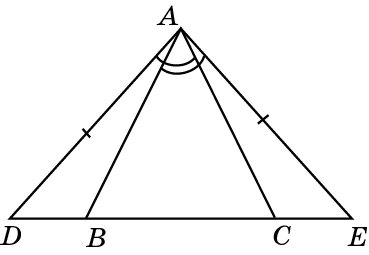 Доказательство. Треугольники ACD и AEB равны по второму признаку равенства треугольников (AD = AE, угол CAD равен углу  BAE, угол ADC  равен углу  AEB). Следовательно, CD = BE и, значит, BD = CE.
[Speaker Notes: В режиме слайдов ответы появляются после кликанья мышкой]
5. На рисунке АВ = AD и DC = BC. Докажите, что угол ABC равен углу ADC.
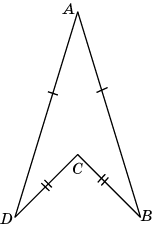 Доказательство. Проведем отрезок BD. Треугольник ABD равнобедренный (AB = AD). Следовательно, угол ABD равен углу ADB. Треугольник CBD равнобедренный (CB = CD). Следовательно, угол CBD равен углу CDB. Значит, угол ABC равен углу ADC.
6. На рисунке AB = BC, CD = DE. Докажите, что угол BAC равен углу CED.
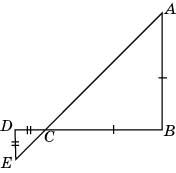 Доказательство. Треугольник ABC – равнобедренный и, следовательно, угол BAC равен углу BCA. Треугольник CDE – равнобедренный и, следовательно, угол DCE равен углу DEC. Углы BCA и DCE равны как вертикальные. Следовательно, угол BAC равен углу DEC.
7. На сторонах правильного треугольника АВС отложены равные отрезки AD, BE и CF. Точки D, E и F соединены отрезками. Докажите, что треугольник DEF правильный.
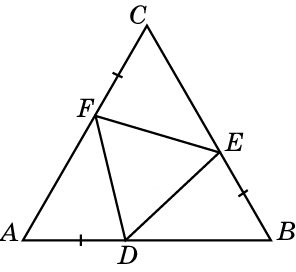 Доказательство. Треугольники ADF и BED равны по первому признаку равенства треугольников (AD = BE, AF = BD,   угол A равен углу B). Следовательно, DF = ED. Аналогично доказывается, что ED = FE.
[Speaker Notes: В режиме слайдов ответы появляются после кликанья мышкой]
8. На продолжении сторон правильного треугольника АВС отложены равные отрезки AD, BE и CF. Докажите, что треугольник DEF правильный.
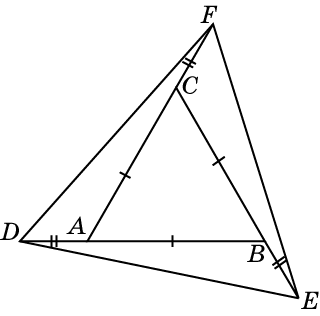 Доказательство. Треугольники ADF и BED равны по первому признаку равенства треугольников (AD = BE, AF = BD,   угол A равен углу B). Следовательно, DF = ED. Аналогично доказывается, что ED = FE.
[Speaker Notes: В режиме слайдов ответы появляются после кликанья мышкой]
9. Докажите, что если биссектриса треугольника является и высотой, то треугольник равнобедренный.
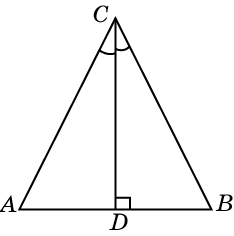 Доказательство. Пусть в треугольнике ABC биссектриса CD является высотой. Тогда треугольники ACD и BCD равны по стороне и двум прилежащим к ней углам. Следовательно, AC = BC, т.е. треугольник ABC равнобедренный.
[Speaker Notes: В режиме слайдов ответы появляются после кликанья мышкой]
10. Докажите, что если медиана треугольника является и высотой, то треугольник равнобедренный.
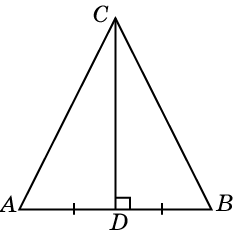 Доказательство. Пусть в треугольнике ABC медиана CD является высотой. Тогда треугольники ACD и BCD равны по двум сторонам и углу между ними. Следовательно, AC = BC, т. е. треугольник ABC равнобедренный.
[Speaker Notes: В режиме слайдов ответы появляются после кликанья мышкой]
11. На рисунке  CD = BD, угол 1 равен углу 2. Докажите, что угол ACB равен углу ABC.
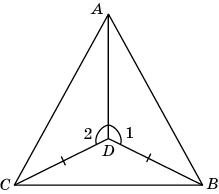 Доказательство. Треугольники ABD и ACD равны по первому признаку равенства треугольников (AD – общая сторона, BD = CD, угол ADB равен углу ADC). Следовательно, равны соответствующие стороны AB и AC этих треугольников. Треугольник ABC равнобедренный и, значит, угол ACB равен углу ABC.
12. На рисунке угол 1 равен углу 2, угол 5 равен углу 6. Докажите, что угол 3 равен углу 4.
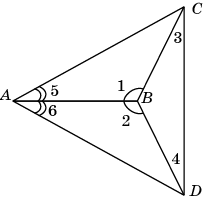 Доказательство. Треугольники ABС и ABD равны по второму признаку равенства треугольников (AB – общая сторона, угол ABC равен углу ABD, угол BAC равен углу BAD). Следовательно, равны соответствующие стороны BC и BD этих треугольников. Треугольник BCD равнобедренный и, значит, угол 3 равен углу 4.
13. На рисунке DC = BC и угол B равен углу D. Докажите, что АВ = AD
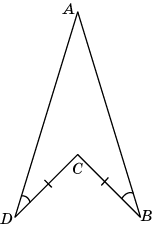 Доказательство. Проведем отрезок BD. Треугольник BCD равнобедренный (BC = DC). Следовательно, имеет место равенство углов DBC и BDC. Из этого равенства и равенства углов ABC и ADC следует равенство углов ABD и ADB. Значит, треугольник ABD – равнобедренный и, следовательно, АВ = AD.
14. На рисунке AB = BC, угол 1 равен углу 2. Докажите, что AD = CD.
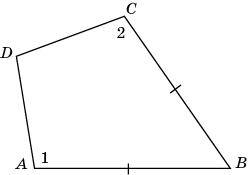 Доказательство. Проведем отрезок AC. Треугольник ABC равнобедренный (AB = BC). Следовательно, угол BAC равен углу BCA. Из этого равенства и равенства углов 1 и 2 следует равенство углов DAC и DCA. Значит, треугольник DAC равнобедренный и, следовательно, AD = CD.
15. Докажите, что медианы равнобедренного треугольника, проведенные к его боковым сторонам, равны.
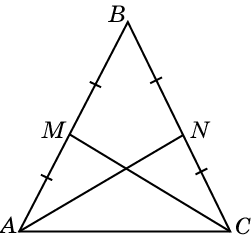 Доказательство. Пусть ABC – равнобедренный треугольник (AB = BC), AN и CM – медианы. Тогда AM = CN и треугольники ACM и CAN равны по первому признаку. Следовательно, AN = CM.
[Speaker Notes: В режиме слайдов ответы появляются после кликанья мышкой]
17. Третий признак равенства треугольников
Если три стороны одного треугольника соответственно равны трём сторонам другого треугольника, то такие треугольники равны.
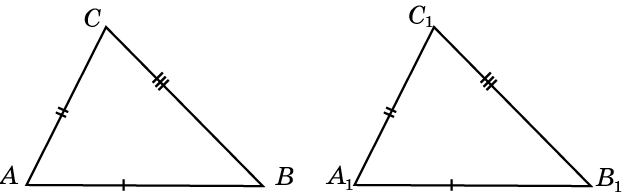 [Speaker Notes: В режиме слайдов ответы появляются после кликанья мышкой]
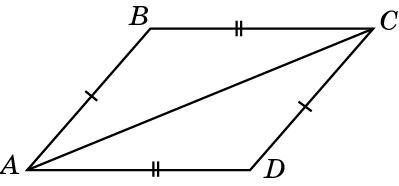 Доказательство. Проведем отрезок AC. Треугольники ABC и CAD равны по третьему признаку. Следовательно, угол B равен углу D.
Упражнения
1. На рисунке AB=DC и BC=AD. Докажите, что угол  B равен углу D.
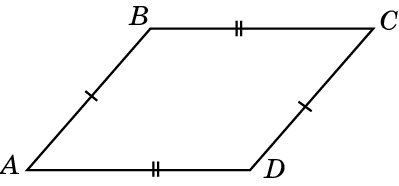 [Speaker Notes: В режиме слайдов ответы появляются после кликанья мышкой]
2. На рисунке АВ = AD и DC = BC. Докажите, что отрезок АС является биссектрисой угла BAD.
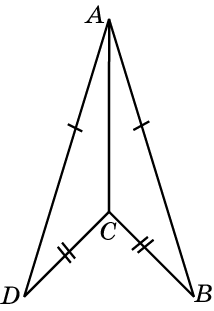 Доказательство. Треугольники ABC и ADC равны по третьему признаку. Следовательно, угол BAC равен углу DAC, т.е. AC – биссектриса угла BAD.
[Speaker Notes: В режиме слайдов ответы появляются после кликанья мышкой]
3. На рисунке ABCD AD = BC и AC = BD. Докажите, что угол  BAD равен углу ABC.
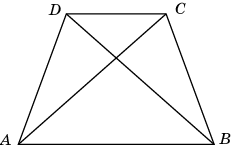 Доказательство. Треугольники ABC и BAD равны по третьему признаку равенства треугольников (AD = BC, AC = BD, AB – общая сторона). Следовательно, равны соответствующие углы BAD и ABC.
4. На рисунке AB = BC, AD = CD. Докажите, что угол 1 равен углу 2.
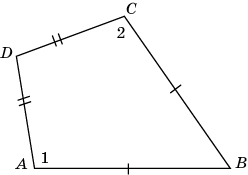 Доказательство. Проведем отрезок BD. Треугольники ABD и CBD равны по третьему признаку равенства треугольников (AB = CB, AD = CD, BD – общая сторона). Следовательно, равны соответствующие углы 1 и 2 этих треугольников.
5. На рисунке AD = CD, AO = OC. Докажите, что AB = BC.
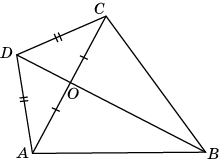 Доказательство. Треугольники AOD и COD равны по третьему признаку равенства треугольников (AO = CO, AD = CD, OD – общая сторона). Следовательно, равны соответствующие углы ADO и CDO. Треугольники ABD и CBD равны по первому признаку равенства треугольников (AD = CD, BD – общая сторона,  угол ADB равен углу CDB). Следовательно, равны соответствующие стороны AB и BC этих треугольников.
6. На рисунке AB = BC, AD = CD. Докажите, что AO = OC.
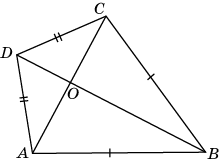 Доказательство. Треугольники ABD и CBD равны по третьему признаку равенства треугольников (AB = CB, AD = CD, BD – общая сторона). Следовательно, равны соответствующие углы ABO и CBO. Треугольники ABO и CBO равны по первому признаку равенства треугольников (AB = CB, BO – общая сторона,  угол ABO равен углу CBO). Следовательно, равны соответствующие стороны AO и CO этих треугольников.
7. Треугольники АВС и BAD равны, причем точки С и D лежат по разные стороны от прямой АВ. Докажите, что треугольники CBD и DAC равны.
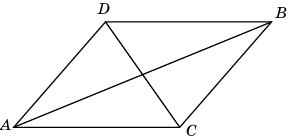 Доказательство. Из равенства треугольников  АВС и BAD следует равенство соответствующих сторон AC и BD, BC и AD. Треугольники CBD и DAC равны по третьему признаку равенства треугольников (CB = DA, BD = AC, CD – общая сторона.
8. На рисунке AD = CF, AB = FE, BC = ED. Докажите, что угол 1 равен углу 2.
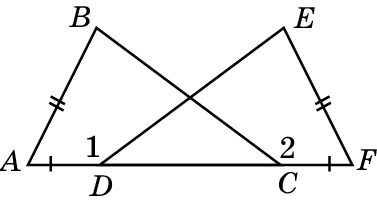 Доказательство. Треугольники ABC и FED равны по третьему признаку. Следовательно, угол ACB равен углу FDE и, значит, угол 1 равен углу 2.
[Speaker Notes: В режиме слайдов ответы появляются после кликанья мышкой]
9. Точки A, B, C, D принадлежат одной прямой. Докажите, что если треугольники ABE1 и ABE2 равны, то треугольники CDE1 и CDE2 тоже равны.
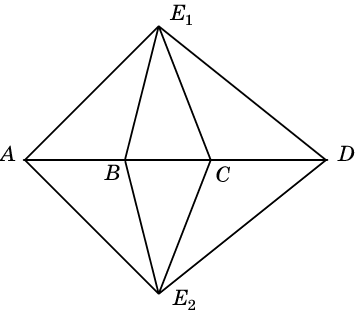 Доказательство. Из равенства треугольников ABE1 и ABE2 следует равенство сторон BE1, BE2 и углов CBE1, CBE2. Отсюда (по первому признаку) вытекает равенство треугольников BCE1 и BCE2. Аналогичным образом, из равенства треугольников BCE1 и BCE2  вытекает равенство треугольников CDE1 и CDE2.
[Speaker Notes: В режиме слайдов ответы появляются после кликанья мышкой]
10. На рисунке АВ = CD, AD = BC, ВЕ - биссектриса угла АВС, а DF - биссектриса угла ADC. Докажите, что ∆ABE = ∆CDF.
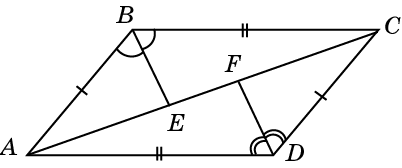 Доказательство. Треугольники ABC и CDA равны по третьему признаку равенства треугольников (AB = CD, BC = DA, AC – общая. Следовательно, равны углы BAC и ACD, ABC и CDA. Из равенства последних углов следует равенство углов ABE и CDF. Треугольники ABE и CDF будут равны по второму признаку равенства треугольников (AB = CD, угол BAE равен углу DCF, угол  ABE  равен углу CDF).
[Speaker Notes: В режиме слайдов ответы появляются после кликанья мышкой]
11. Докажите, что треугольники ABC и A1B1C1  равны, если у них равны медианы BM , B1M1 и стороны AB и A1B1, AC и A1C1.
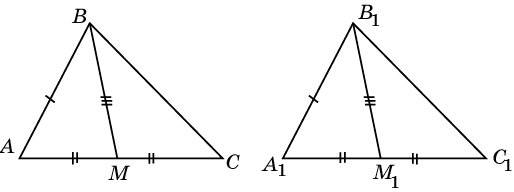 Доказательство. Треугольники ABM и A1B1M1 равны по третьему признаку равенства треугольников. Следовательно, равны углы BAC и B1A1C1. Треугольники ABC и A1B1C1 будут равны по первому признаку равенства треугольников.
[Speaker Notes: В режиме слайдов ответы появляются после кликанья мышкой]
12. На рисунке CD = ED, угол 1 равен углу 2. Докажите, что угол 3 равен углу 4.
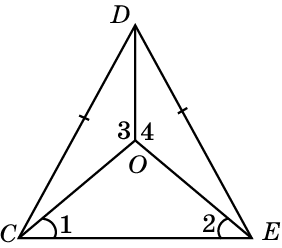 Доказательство. Треугольник OCE равнобедренный (OC = OE). Треугольники OCD и OED равны по третьему признаку равенства треугольников. Следовательно, равны углы 3 и 4.
[Speaker Notes: В режиме слайдов ответы появляются после кликанья мышкой]
18. Соотношения между углами и сторонами треугольника
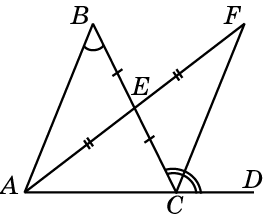 Теорема. Внешний угол произвольного треугольника больше каждого внутреннего, не смежного с ним.
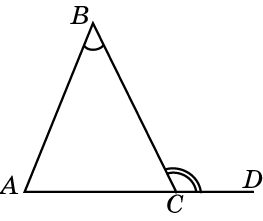 [Speaker Notes: В режиме слайдов ответы появляются после кликанья мышкой]
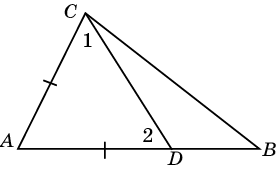 Теорема. В произвольном треугольнике против большей стороны лежит больший угол.
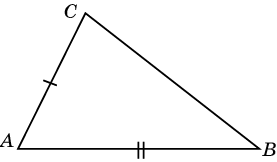 [Speaker Notes: В режиме слайдов ответы появляются после кликанья мышкой]
Теорема. Произвольном треугольнике против большего угла лежит большая сторона?
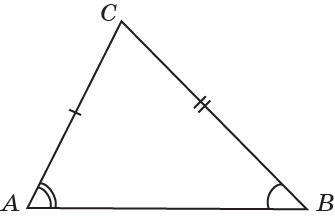 Доказательство. Пусть в треугольнике ABC угол A больше угла B. Сторона BC не может равняться стороне AC, так как в этом случае угол A равнялся бы углу B. Сторона BC не может быть меньше стороны AC, так как в этом случае угол A был бы меньше угла B. Следовательно, сторона BC больше стороны AC.
[Speaker Notes: В режиме слайдов ответы появляются после кликанья мышкой]
Упражнения
1. На рисунке  AB > BC. Докажите, что угол 1 больше угла 2.
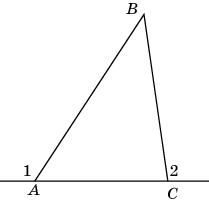 [Speaker Notes: В режиме слайдов ответы появляются после кликанья мышкой]
2. На рисунке угол 1 больше угла 2. Докажите, что AB > BC.
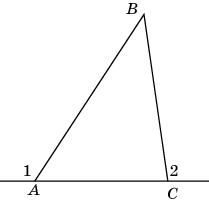 [Speaker Notes: В режиме слайдов ответы появляются после кликанья мышкой]
3. Вершины треугольника ABC соединены отрезками с точкой D, лежащей внутри этого треугольника,   AC > AB, CD = BD. Докажите, что угол ACD меньше угла ABD.
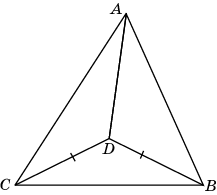 Доказательство. Так как против большей стороны треугольника лежит больший угол, то угол ACB меньше угла ABC. Треугольник BCD – равнобедренный, следовательно, угол DCB равен углу DBC. Значит, угол ACD меньше угла ABD.
[Speaker Notes: В режиме слайдов ответы появляются после кликанья мышкой]
4. Вершины треугольника ABC соединены отрезками с точкой D, лежащей внутри этого треугольника, CD = BD, угол ACD меньше угла ABD. Докажите, что AC > AB.
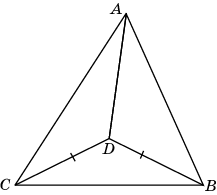 Доказательство. Треугольник BCD – равнобедренный, следовательно, угол DCB равен углу DBC. Значит, угол ACB меньше угла ABC. Так как против большего угла треугольника лежит большая сторона, то в треугольнике ABC выполняется неравенство AC > AB.
[Speaker Notes: В режиме слайдов ответы появляются после кликанья мышкой]
5. Отрезки AE и BD пересекаются в точке C, AB > BC, CD = DE. Докажите, что угол BAC меньше угла DEC.
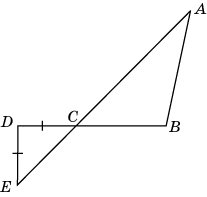 Доказательство. Так как AB > BC, то угол BAC меньше угла BCA. Так как CD = DE, то угол DEC равен углу DCE. Углы BCA и DCE равны как вертикальные. Значит, угол BAC меньше угла DEC.
[Speaker Notes: В режиме слайдов ответы появляются после кликанья мышкой]
6. Отрезки AE и BD пересекаются в точке C, CD = DE, угол BAC меньше угла DEC. Докажите, что AB > BC.
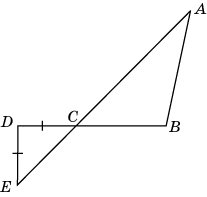 Доказательство. Так как CD = DE, то угол DEC равен углу DCE. Углы BCA и DCE равны как вертикальные. Так как угол BAC меньше угла DEC, то угол BAC меньше угла BCA. Значит, угол AB > BC.
[Speaker Notes: В режиме слайдов ответы появляются после кликанья мышкой]
7. В треугольнике ABC выполняется неравенство AC > BC, CM – медиана. Докажите, что угол BCM больше угла ACM.
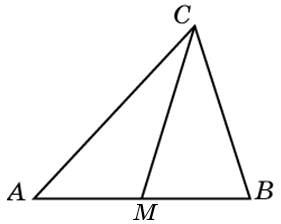 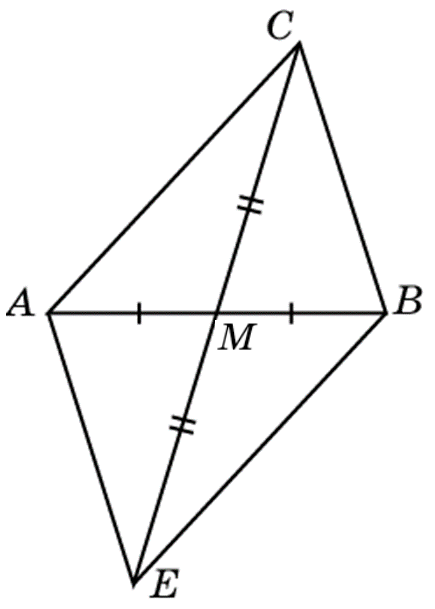 Доказательство. Отложим на продолжении медианы CM отрезок ME, равный отрезку CM. Треугольники BCM и AEM равны по двум сторонам и углу между ними. Следовательно, BC = AE и угол BCM равен углу AEM. В треугольнике ACE сторона AC больше стороны AE, следовательно, угол E больше угла С. Значит, угол BCM больше угла ACM.
[Speaker Notes: В режиме слайдов ответы появляются после кликанья мышкой]
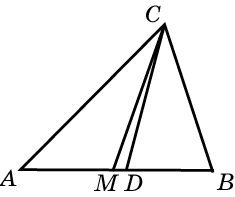 Доказательство. В силу предыдущей задачи, для медианы CM угол ACM меньше угла BCM. Следовательно, медиана CM лежит внутри угла ACD. Значит, AD > BD.
8. В треугольнике ABC выполняется неравенство AC > BC, CD – биссектриса. Докажите, что AD больше BD.
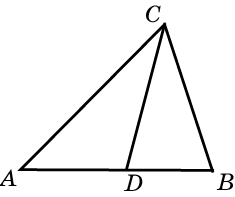 [Speaker Notes: В режиме слайдов ответы появляются после кликанья мышкой]
19. Неравенство треугольника
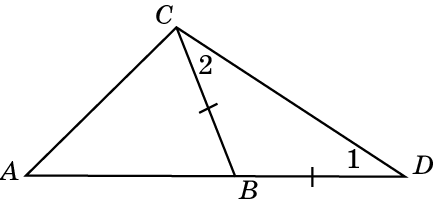 Теорема. Каждая сторона треугольника меньше суммы двух других сторон.
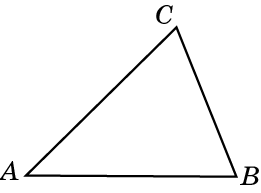 [Speaker Notes: В режиме слайдов ответы появляются после кликанья мышкой]
Упражнения
1. Докажите, что каждая сторона треугольника больше разности двух других сторон.
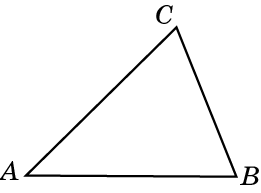 Доказательство. Пусть в треугольнике ABC сторона AC больше стороны BC. По доказанной теореме, выполняется неравенство AB+BC > AC. Вычитая из обеих частей этого нера­венства ВС, получим неравенство АВ > АС – ВС, означающее, что сторона AB треугольника больше разности двух сторон AC и BC.
[Speaker Notes: В режиме слайдов ответы появляются после кликанья мышкой]
2. Докажите, что каждая сторона треугольника меньше его полупериметра.
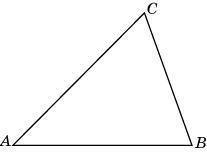 Доказательство.  Воспользуемся тем, что каждая сторона треугольника меньше суммы двух других сторон. В треугольнике ABC имеем: AB < AC + BC. Прибавляя к обеим частям этого неравенства AB, получим  2AB < AB +  AC + BC. Следовательно, AB < ( AB + AC+ BC)/2.
[Speaker Notes: В режиме слайдов ответы появляются после кликанья мышкой]
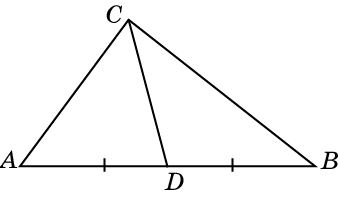 Доказательство.  Пусть в треугольнике ABC   CD – медиана. Тогда CD < AC + AD и CD < BC + BD. Следовательно, 2CD < AB + BC + AC.
3. Докажите, что медиана треугольника меньше его полупериметра.
[Speaker Notes: В режиме слайдов ответы появляются после кликанья мышкой]
4. Докажите, что биссектриса треугольника меньше его полупериметра.
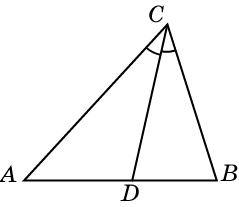 Доказательство.  Пусть в треугольнике ABC   CD – биссектриса. Тогда CD < AC + AD и CD < BC + BD. Следовательно, 2CD < AB + BC + AC.
[Speaker Notes: В режиме слайдов ответы появляются после кликанья мышкой]
В четырехугольнике ACBD AD = BC. Воспользуемся тем, что каждая сторона треугольника меньше суммы двух других сторон. Тогда CD < AC + AD, следовательно, 2CM < AC + BC, или
5. Докажите, что медиана треугольника меньше полусуммы сторон, между которыми она заключается.
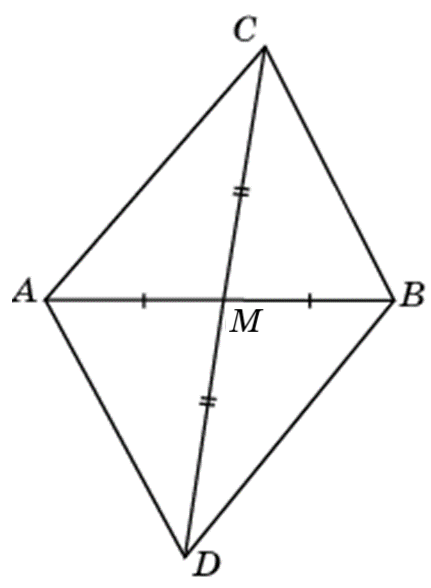 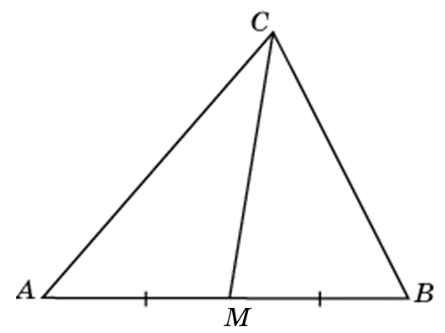 Доказательство.  Пусть CM – медиана треугольника ABC. Отложим на продолжении этой медианы отрезок MD, равный CM.
[Speaker Notes: В режиме слайдов ответы появляются после кликанья мышкой]
6*. Задача Герона. Дана прямая с и две точки А и В, не принадлежащие этой прямой. Найдите такую точку С на прямой c, для которой сумма расстояний АС + СВ наименьшая.
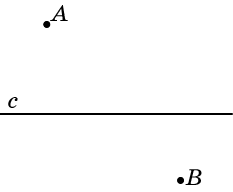 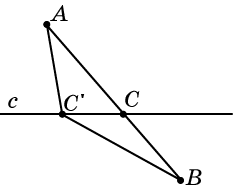 Решение. Рассмотрим случай, когда точки A и B лежат по разные стороны от прямой c.
В этом случае искомой точкой C является точка пересечения отрезка AB и прямой c. Действительно, из неравенства треугольника следует, что для любой другой точки C' прямой c выполняется неравенство AC' + C'B > AC + CB и, значит, сумма AC + CB  будет  наименьшей.
[Speaker Notes: В режиме слайдов ответы появляются после кликанья мышкой]
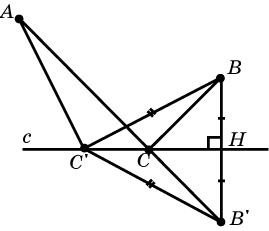 В этом случае из точки В опустим на прямую с перпендикуляр ВН и отложим отрезок НВ', равный ВН. Пусть С' – произвольная точка на прямой c. Прямоугольные треугольники BHC' и B'H'C' равны (по двум катетам), следовательно, имеет место равенство С'В = С'В'. Поэтому сумма АС' + С'В будет наименьшей тогда и только тогда, когда наименьшей будет равная ей сумма АС' + С'В'. Ясно, что последняя сумма является наименьшей в случае, если точки А, В', С' лежат на одной прямой, т.е. искомая точка С является точкой пересечения отрезка АВ' с прямой с.
Рассмотрим случай, когда точки A и B лежат по одну сторону от прямой c.
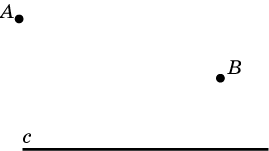 [Speaker Notes: В режиме слайдов ответы появляются после кликанья мышкой]
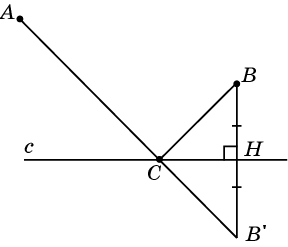 Решение. Решение следует из задачи Герона.
Задача об остановке автобуса. Населенные пункты A и B расположены по одну сторону от шоссе c. Требуется построить автобусную остановку и проложить от нее дорожки до населенных пунктов. Укажите расположение остановки, при котором суммарная длина дорожек наименьшая.
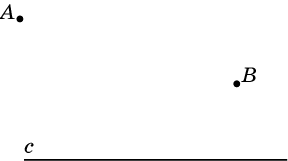 Статьи. Смирнов В. А., Смирнова И. М. Экстремальные задачи по геометрии. 7, 8, 9, 10, 11 классы. Математика в школе, 2021, № 7, 2022, № 2, 4, 5, 6.
[Speaker Notes: В режиме слайдов ответы появляются после кликанья мышкой]
Проверить различные гипотезы и найти искомую точку может помочь программа GeoGebra.
	Изобразим прямую и две точки A и B, лежащие от неё по одну сторону.
	Отметим точку C на прямой, и соединим её отрезками с точками A и B. 
	Найдём длину ломаной ACB. 
	Перемещая точку C по прямой, найдём её положение, при котором длина этой ломаной наименьшая.
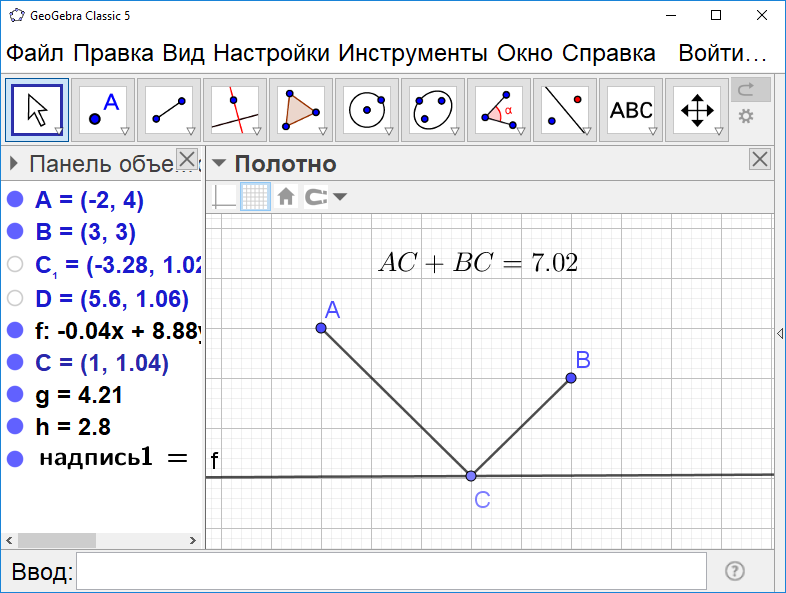 [Speaker Notes: В режиме слайдов ответы появляются после кликанья мышкой]
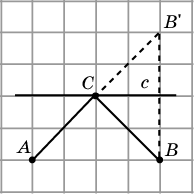 Ответ:
Упражнения
1. На прямой c укажите точку C, для которой сумма расстояний AC + CB наименьшая.
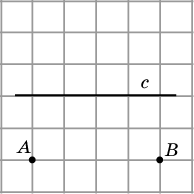 [Speaker Notes: В режиме слайдов ответы появляются после кликанья мышкой]
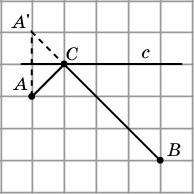 Ответ:
2. На прямой c укажите точку C, для которой сумма расстояний AC + CB наименьшая.
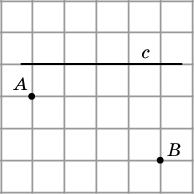 [Speaker Notes: В режиме слайдов ответы появляются после кликанья мышкой]
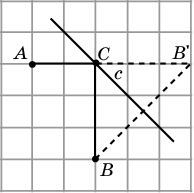 Ответ: 5.
3. На прямой c укажите точку C, для которой сумма расстояний AC + CB наименьшая. Найдите эту сумму, считая стороны клеток равными 1.
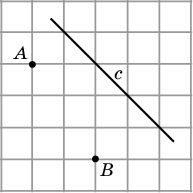 [Speaker Notes: В режиме слайдов ответы появляются после кликанья мышкой]
4. Постройте траекторию бильярдного шара E, при которой, отразившись от борта AB бильярдного стола ABCD, он попадёт в бильярдный шар F.
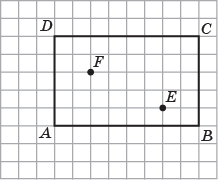 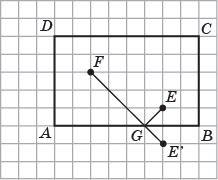 Ответ: Искомой траекторией является ломаная EGF.
[Speaker Notes: В режиме слайдов ответы появляются после кликанья мышкой]
5. Постройте траекторию бильярдного шара E, при которой, отразившись от бортов AB и AD бильярдного стола ABCD, он попадёт в бильярдный шар F.
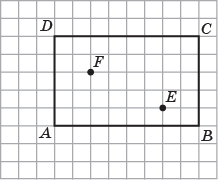 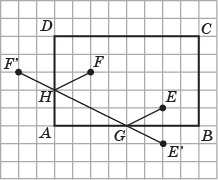 Ответ: Искомой траекторией является ломаная EGHF.
[Speaker Notes: В режиме слайдов ответы появляются после кликанья мышкой]
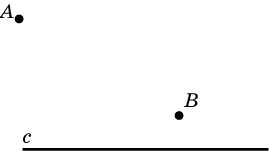 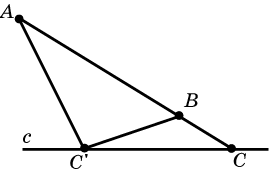 Решение. Рассмотрим случай, когда точки A и B лежат по одну сторону от прямой c.
В этом случае искомой точкой C является точка пересечения отрезка AB и прямой c. Действительно, разность AC – CB равна AB. Для любой другой точки C' прямой c из неравенства треугольника следует, что выполняется неравенство AC' – C'B < AB.
6. Дана прямая с и две точки А и В, не принадлежащие этой прямой. Найдите такую точку С на прямой c, для которой разность расстояний АС – СВ наибольшая.
[Speaker Notes: В режиме слайдов ответы появляются после кликанья мышкой]
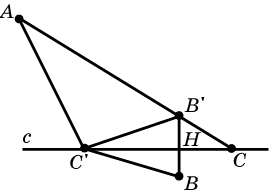 В этом случае из точки В опустим на прямую с перпендикуляр ВН и отложим отрезок НВ', равный ВН. Пусть С' – произвольная точка на прямой c. Прямоугольные треугольники BHC' и B'H'C' равны (по двум катетам), следовательно, имеет место равенство С'В = С'В'. Поэтому разность АС' – С'В будет наибольшей тогда и только тогда, когда наибольшей будет равная ей разность АС' – С'В'. Ясно, что последняя разность является наибольшей в случае, если точки А, В', С' лежат на одной прямой, т.е. искомая точка С является точкой пересечения прямой АВ' с прямой с.
7. Рассмотрим случай, когда точки A и B лежат по разные стороны от прямой c.
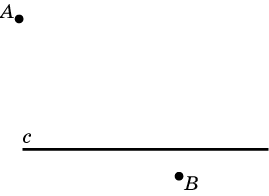 [Speaker Notes: В режиме слайдов ответы появляются после кликанья мышкой]
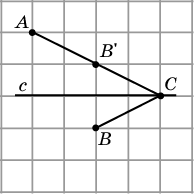 Ответ:
8. На прямой c укажите точку C, для которой разность AC – CB наибольшая.
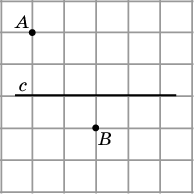 [Speaker Notes: В режиме слайдов ответы появляются после кликанья мышкой]
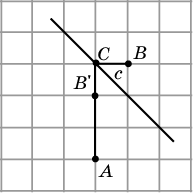 Ответ: 2.
9. На прямой c укажите точку C, для которой разность AC – CB наибольшая. Найдите эту разность, считая стороны клеток равными 1.
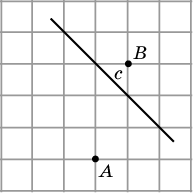 [Speaker Notes: В режиме слайдов ответы появляются после кликанья мышкой]
20. Прямоугольные треугольники
Признаки равенства прямоугольных треугольников
Теорема 1. Если катеты одного прямоугольного треугольника соответственно равны катетам другого прямоугольного треугольника, то такие треугольники равны.
Теорема 2. Если катет и острый угол одного прямоугольного треугольника соответственно равны катету и острому углу другого прямоугольного треугольника, то такие треугольники равны.
Теорема 3. Если гипотенуза и катет одного прямоугольного треугольника соответственно равны гипотенузе и катету другого прямоугольного треугольника, то такие треугольники равны.
Теорема 4. Если гипотенуза и острый угол одного прямоугольного треугольника соответственно равны гипотенузе и острому углу другого прямоугольного треугольника, то такие треугольники равны.
[Speaker Notes: В режиме слайдов ответы появляются после кликанья мышкой]
Упражнения
1. Докажите, что если равнобедренных треугольниках ABC и A1B1C1 равны основания AB, A1B1 и высоты CH, C1H1, то треугольники ABC и A1B1C1 равны.
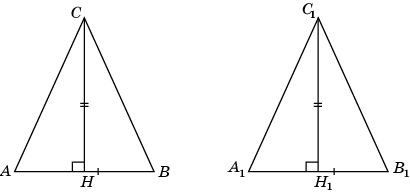 [Speaker Notes: В режиме слайдов ответы появляются после кликанья мышкой]
2. Докажите, что высоты равнобедренного треугольника, проведенные к боковым сторонам, равны.
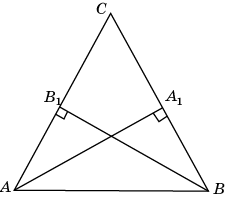 [Speaker Notes: В режиме слайдов ответы появляются после кликанья мышкой]
3. Докажите, что два треугольника равны, если две стороны и высота, опущенная на одну из них, одного треугольника соответственно равны двум сторонам и высоте другого треугольника.
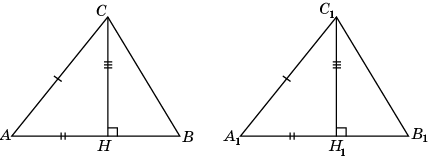 [Speaker Notes: В режиме слайдов ответы появляются после кликанья мышкой]
4. Докажите, что два треугольника равны, если две стороны и высота, опущенная на третью сторону, одного треугольника соответственно равны двум сторонам и высоте другого треугольника.
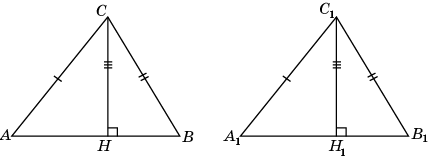 [Speaker Notes: В режиме слайдов ответы появляются после кликанья мышкой]
5. Докажите, что если угол, сторона, прилежащая к этому углу, и высота, опущенная на эту сторону, одного треугольника соответственно равны углу, стороне и высоте другого треугольника, то эти треугольники равны.
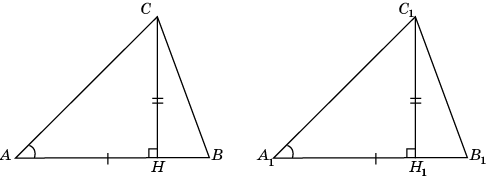 [Speaker Notes: В режиме слайдов ответы появляются после кликанья мышкой]
6. Докажите, что если угол, сторона, прилежащая к этому углу, и высота, опущенная на сторону, противоположную данному углу, одного треугольника соответственно равны углу, стороне и высоте другого треугольника, то эти треугольники равны.
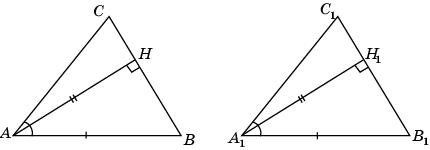 [Speaker Notes: В режиме слайдов ответы появляются после кликанья мышкой]
7. Докажите, что два треугольника равны, если два угла и высота, проведенная из вершины одного из них, соответственно равны двум углам и высоте другого треугольника.
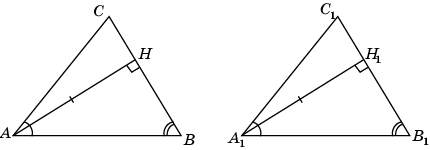 [Speaker Notes: В режиме слайдов ответы появляются после кликанья мышкой]
8. Докажите, что если в остроугольных треугольниках ABC и A1B1C1 AB = A1B1, высота AH равна высоте A1H1, высота BG равна высоте B1G1, то треугольники ABC и A1B1C1 равны.
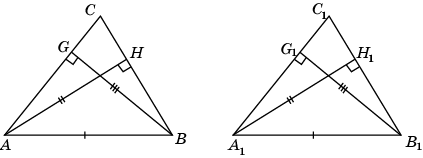 [Speaker Notes: В режиме слайдов ответы появляются после кликанья мышкой]
Найдите ошибки в доказательствах следующих утверждений.
Утверждение 1. Если две стороны и угол, лежащий против одной из них, одного треугольника соответственно равны двум сторонам и углу, лежащему против одной из них, другого треугольника, то такие треугольники равны.
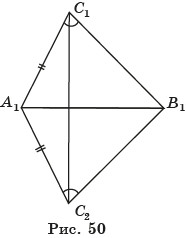 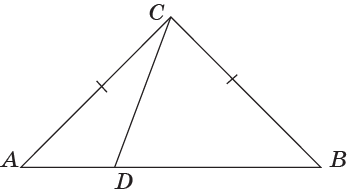 Утверждение 2. Если две стороны и высота, проведённая к одной из них, одного треугольника соответственно равны двум сторонам и высоте другого треугольника, то такие треугольники равны.
Доказательство. Пусть в треугольниках ABC и A1B1C1 AB = A1B1, BC = B1C1, высота CH равна высоте C1H1 (рис. 51). Прямоугольные треугольники BCH и B1C1H1 равны по гипотенузе и катету. Следовательно, угол CBH равен углу C1B1H1. Значит, треугольники ABC и A1B1C1 равны по двум сторонам и углу между ними.
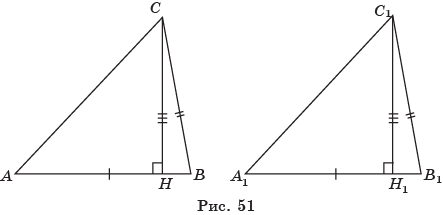 Контрпример приведён на рисунке. В треугольниках ABC и ABC1 BC = BC1, CH = C1H1, однако треугольники не равны.
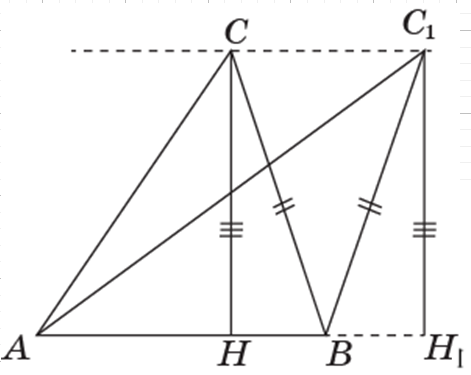 Утверждение 3. Гипотенуза прямоугольного треугольника равна его катету.
Доказательство. Пусть ABC – прямоугольный треугольник (угол C – прямой) (рис. 62). Докажем, что гипотенуза AB равна катету AC. Проведём биссектрису угла A и серединный перпендикуляр к стороне BC. Обозначим через E их точку пересечения. Соединим отрезками точку E с вершинами B и C. Из точки E опустим перпендикуляры EF и EG соответственно на стороны AC и AB треугольника ABC. Так как точка E принадлежит серединному перпендикуляру к отрезку BC, то отрезки BE и CE равны. Так как точка Е принадлежит биссектрисе угла A, то отрезки EF и EG равны. Прямоугольные треугольники BEG и CEF равны по катету и гипотенузе. Следовательно, отрезки BG и CF равны. Прямоугольные треугольники AEG и AEF равны по катету и гипотенузе. Следовательно, отрезки AG и AF равны. Складывая отрезки AG и BG, AF и CF, получаем равенство гипотенузы AB и катета AC.
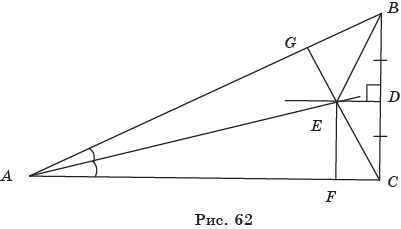 Решение. Неправильно выполнен рисунок. Построить правильный рисунок поможет программа GeoGebra. В ней можно построить прямоугольный треугольник ABC, провести биссектрису угла A и серединный перпендикуляр к отрезку BC, найти их точку пересечения E, опустить из неё перпендикуляры на прямые, содержащие стороны AC и AB (рис. 78).
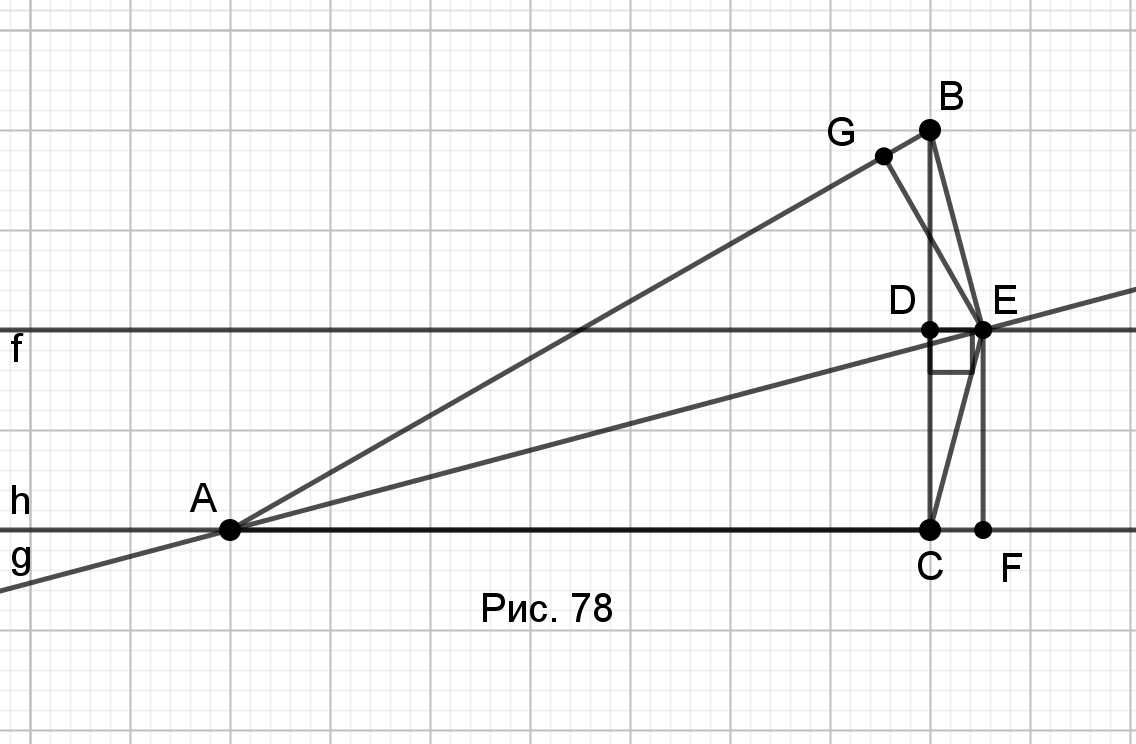